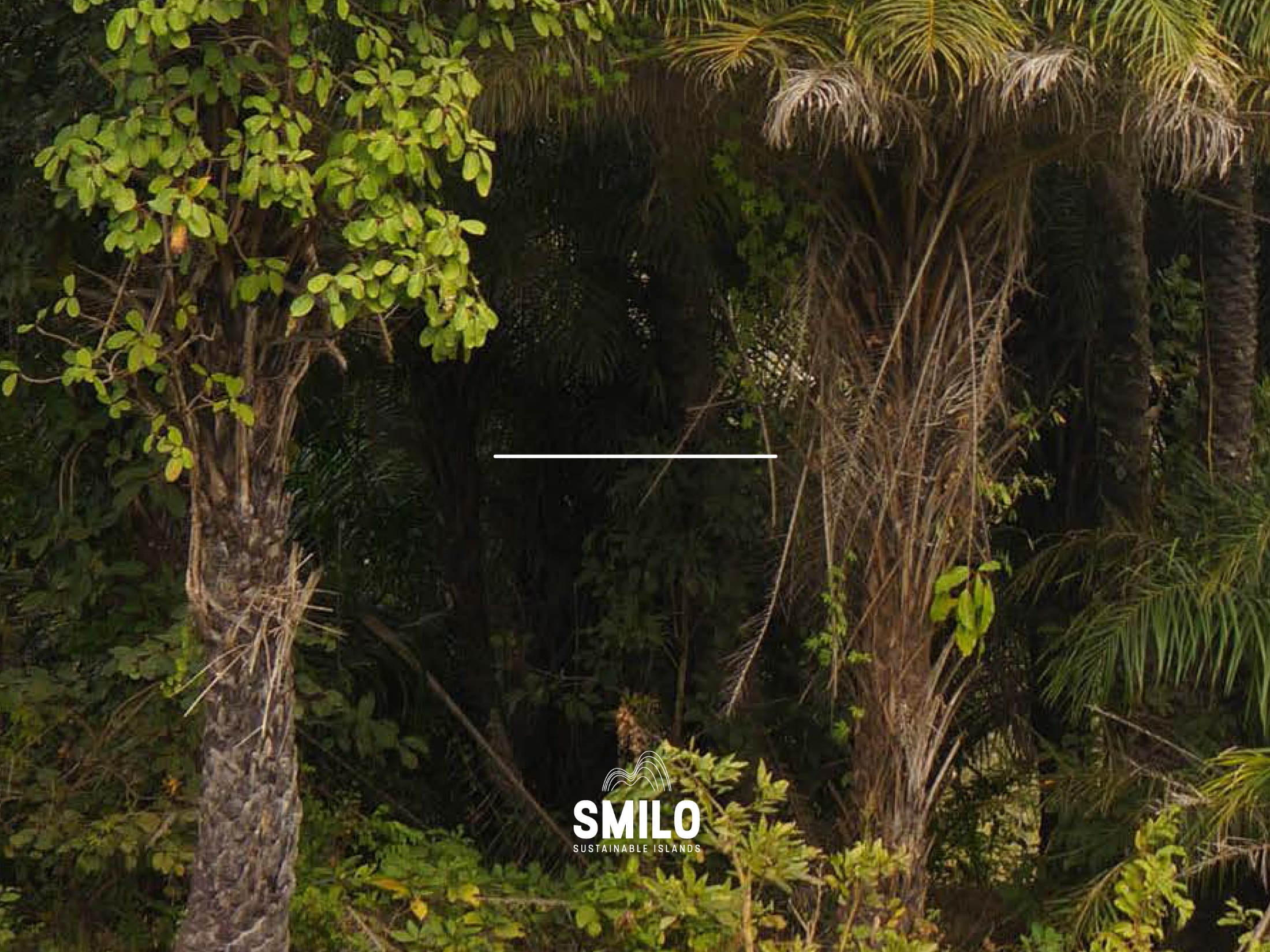 Small Islands Organisation
One year on islands

SMILOCulatra2022
1
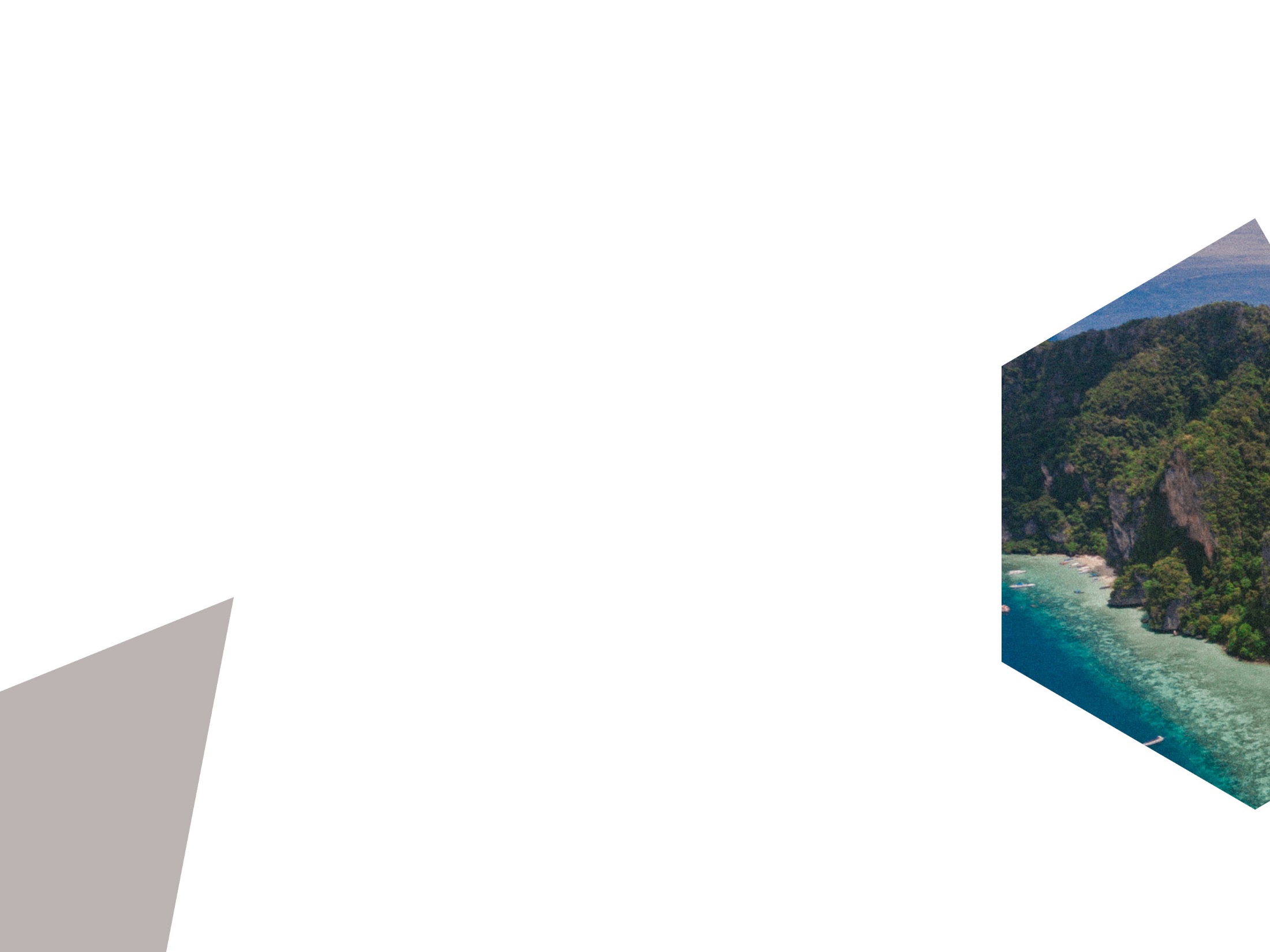 2
smilo
community led solutions for 
sustainable island development
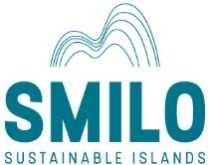 1 year on islands …
1
SOLUTIONS

2
COMMUNITY & LABEL

3
PERSPECTIVES
A growing international community
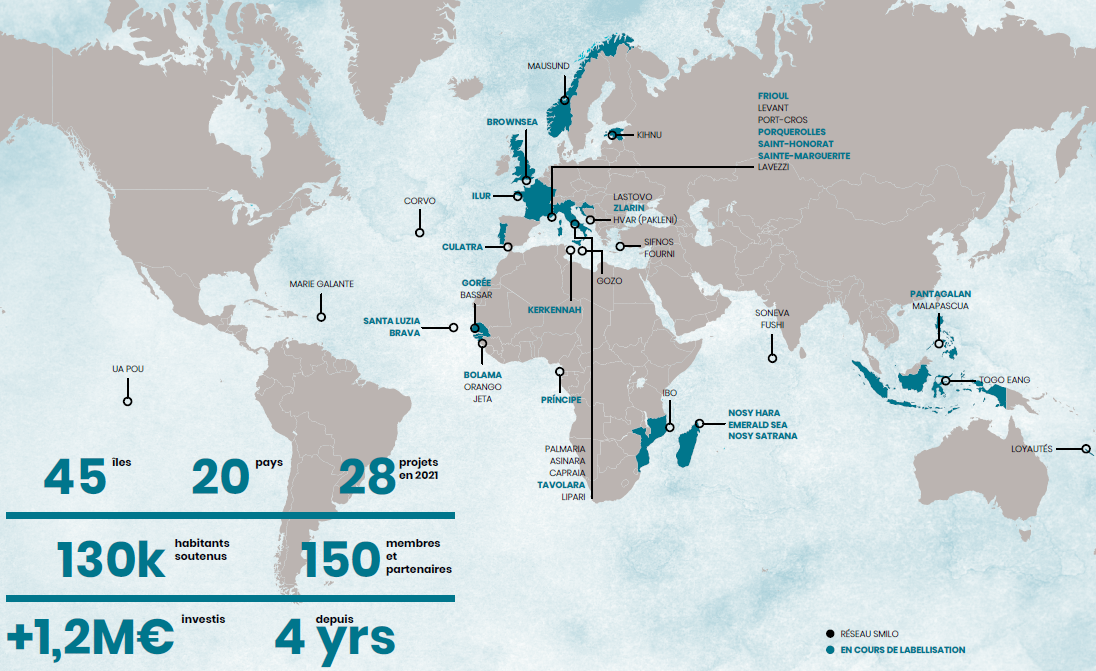 3
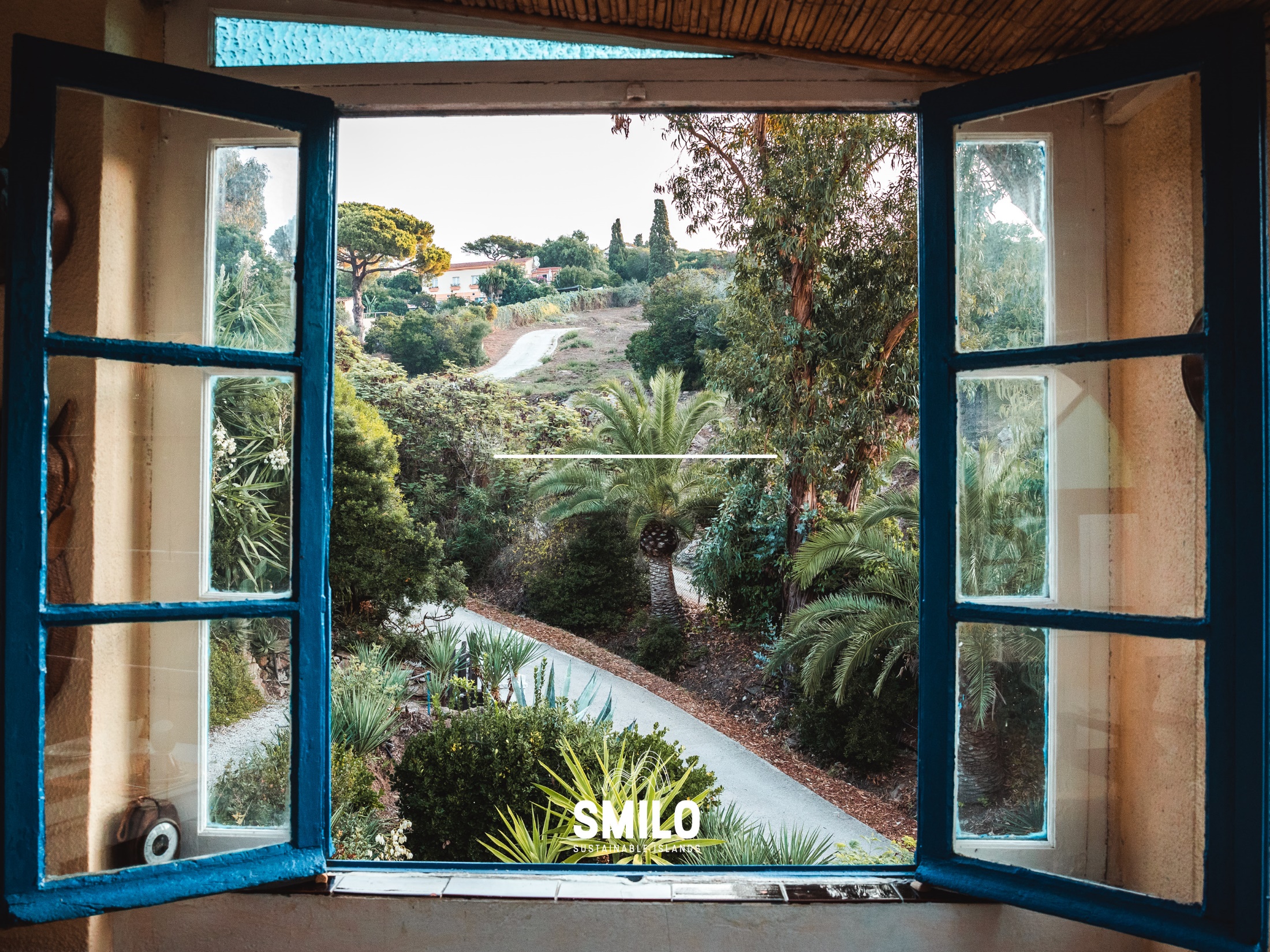 4
smilo
community led solutions for 
sustainable island development
Solutions !
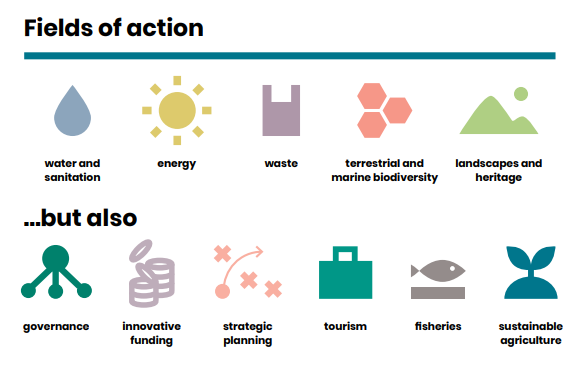 Solutions !
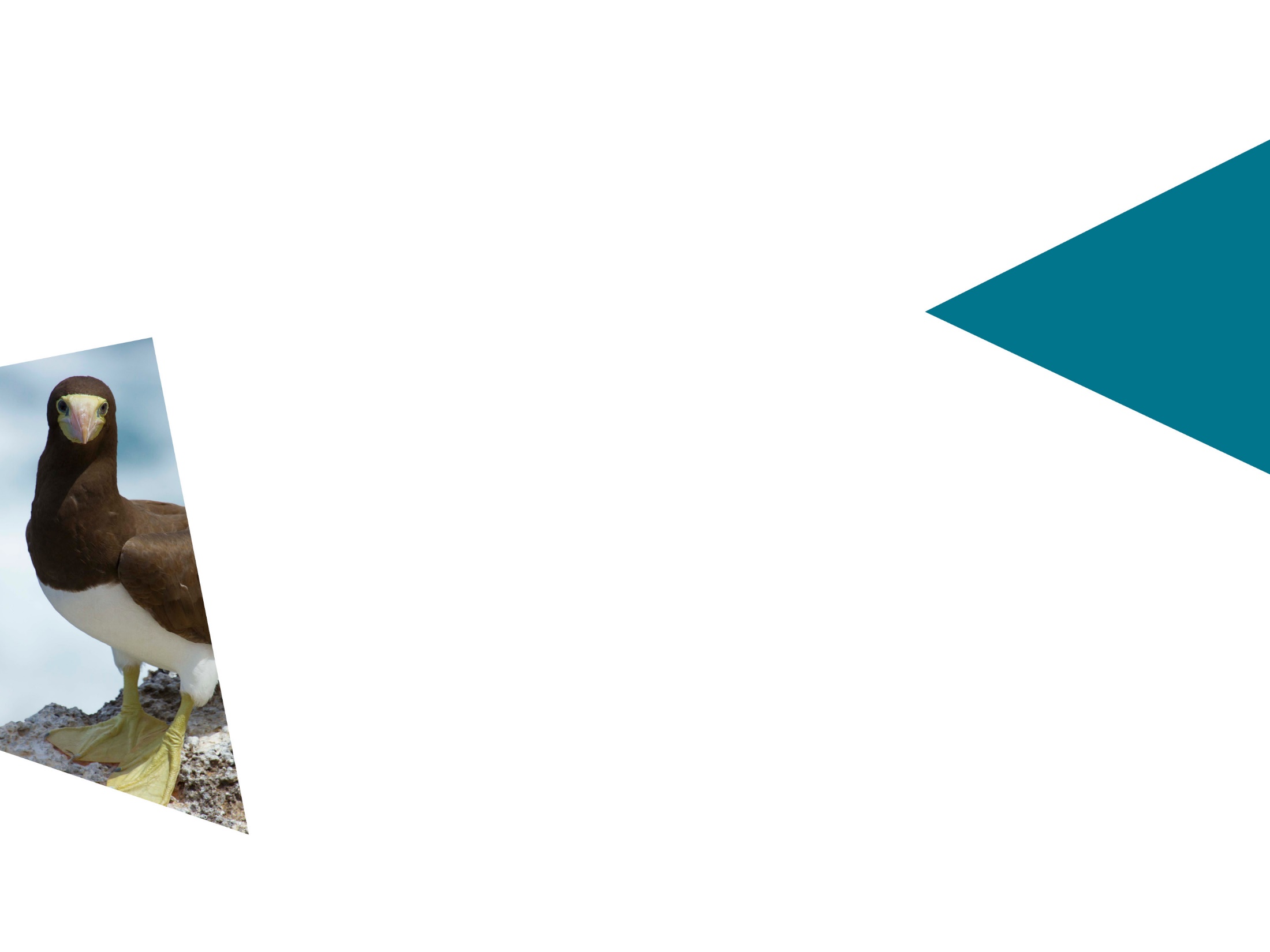 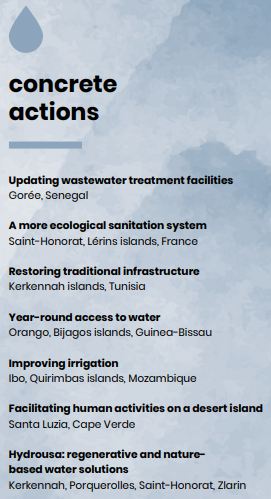 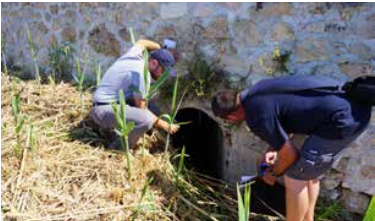 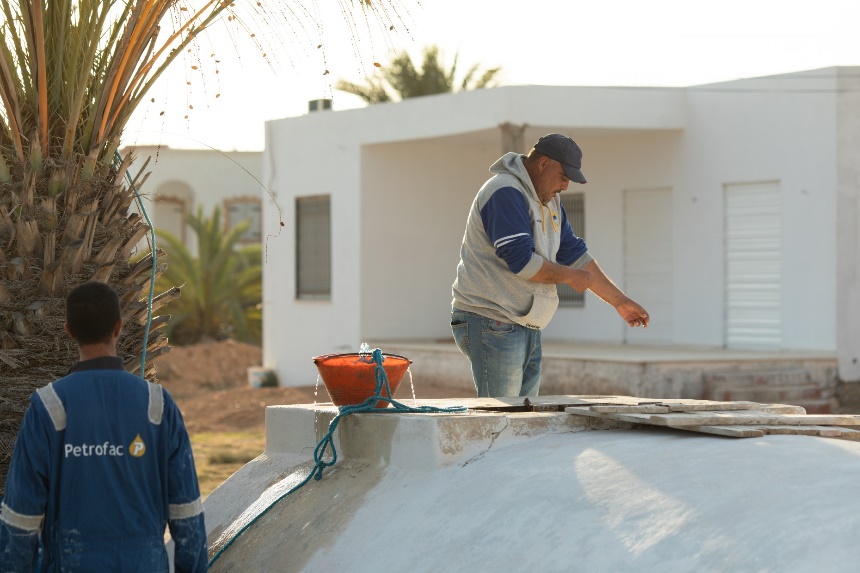 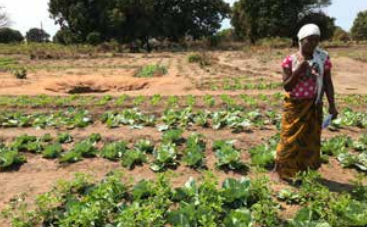 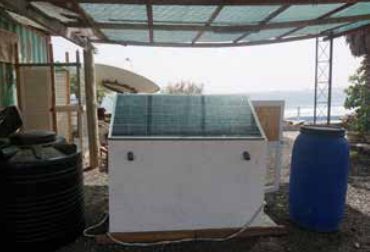 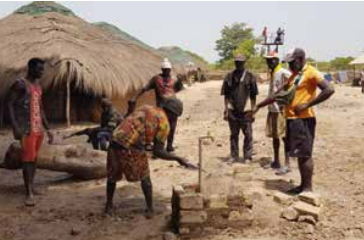 [Speaker Notes: DLH – Saint-Honorat, Kerkennah, Ibo, Santa Luzia teaser]
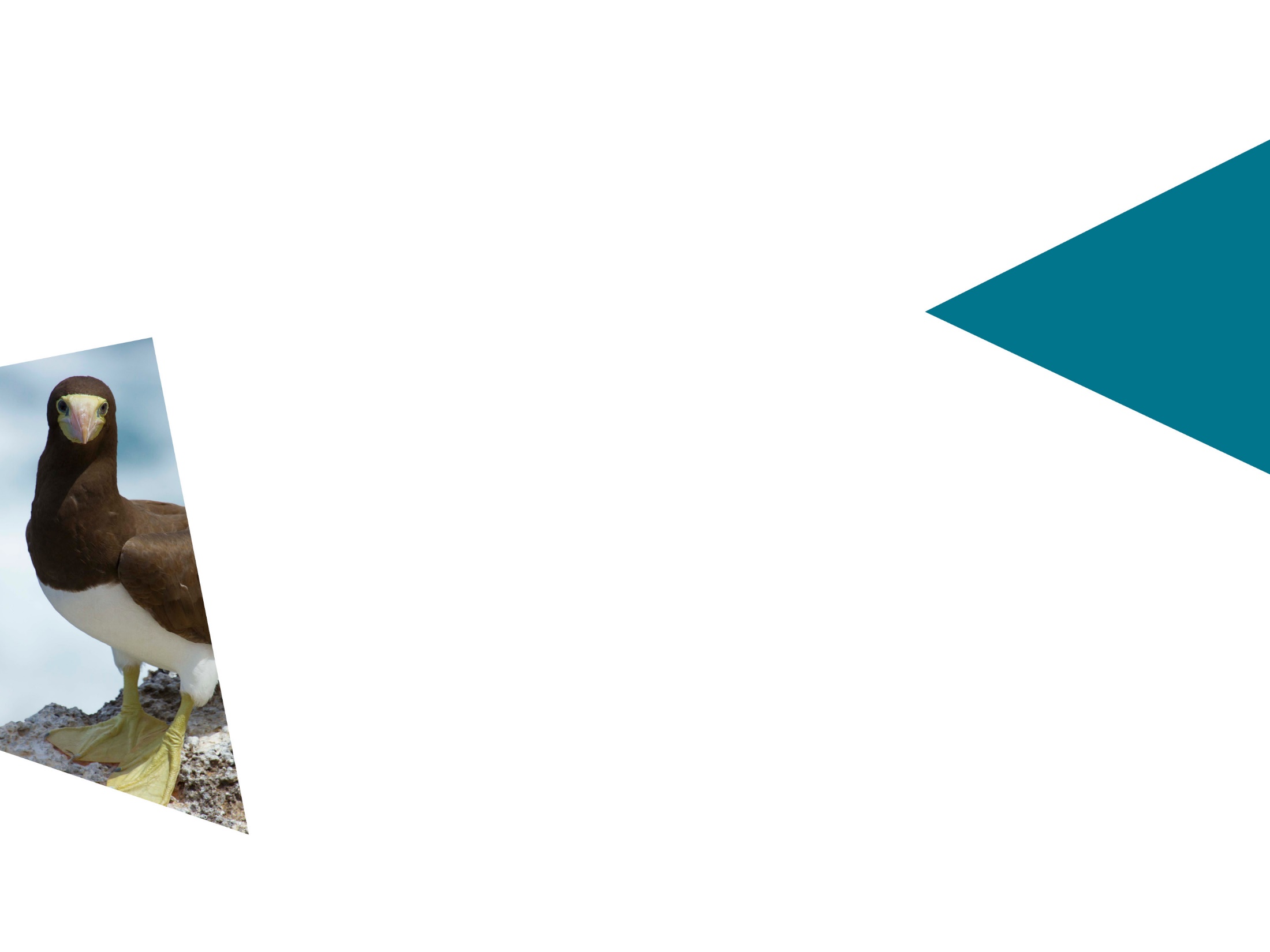 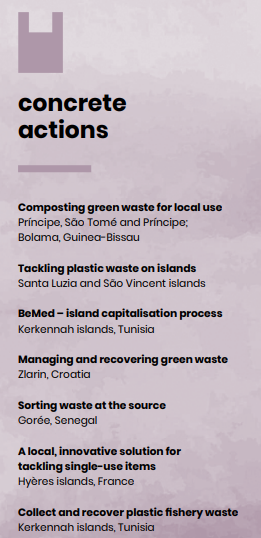 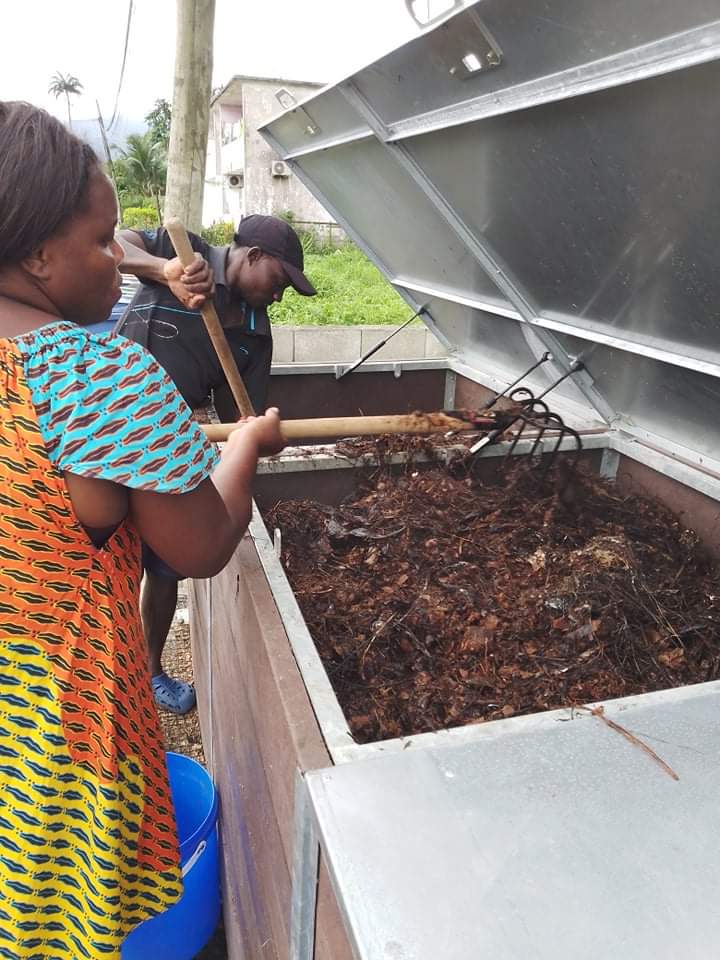 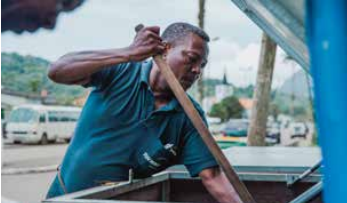 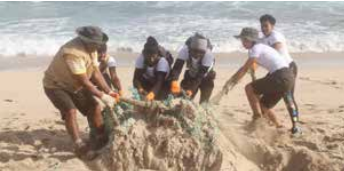 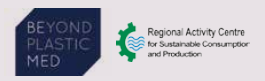 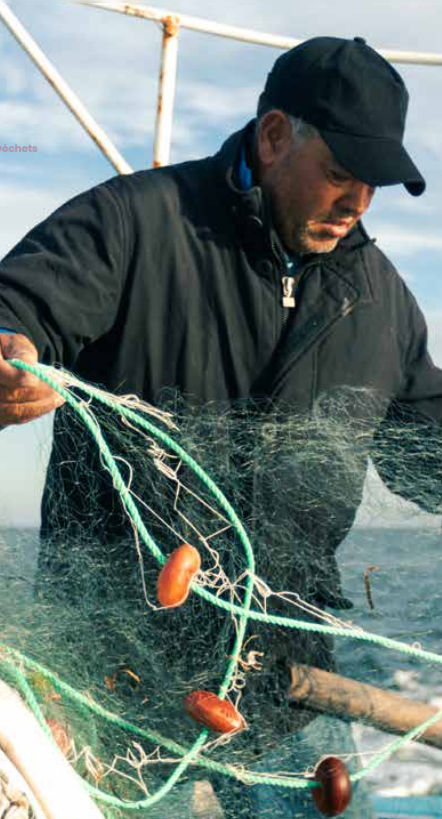 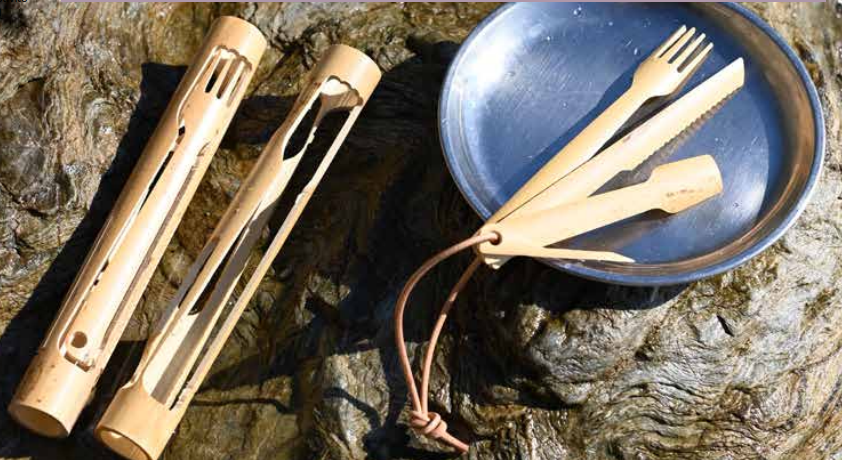 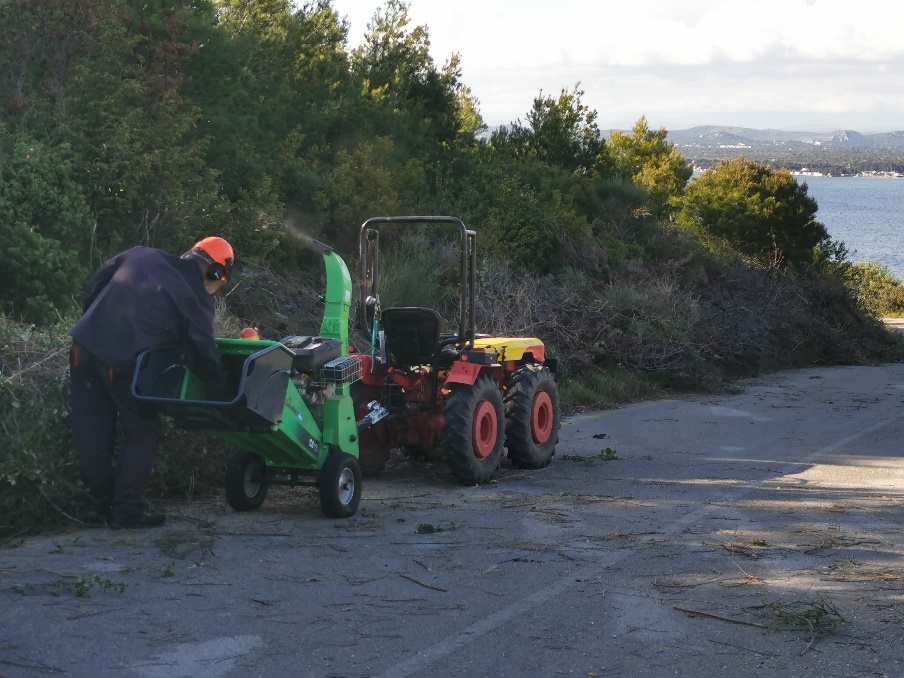 [Speaker Notes: Mf]
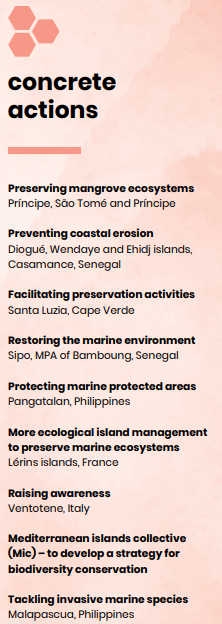 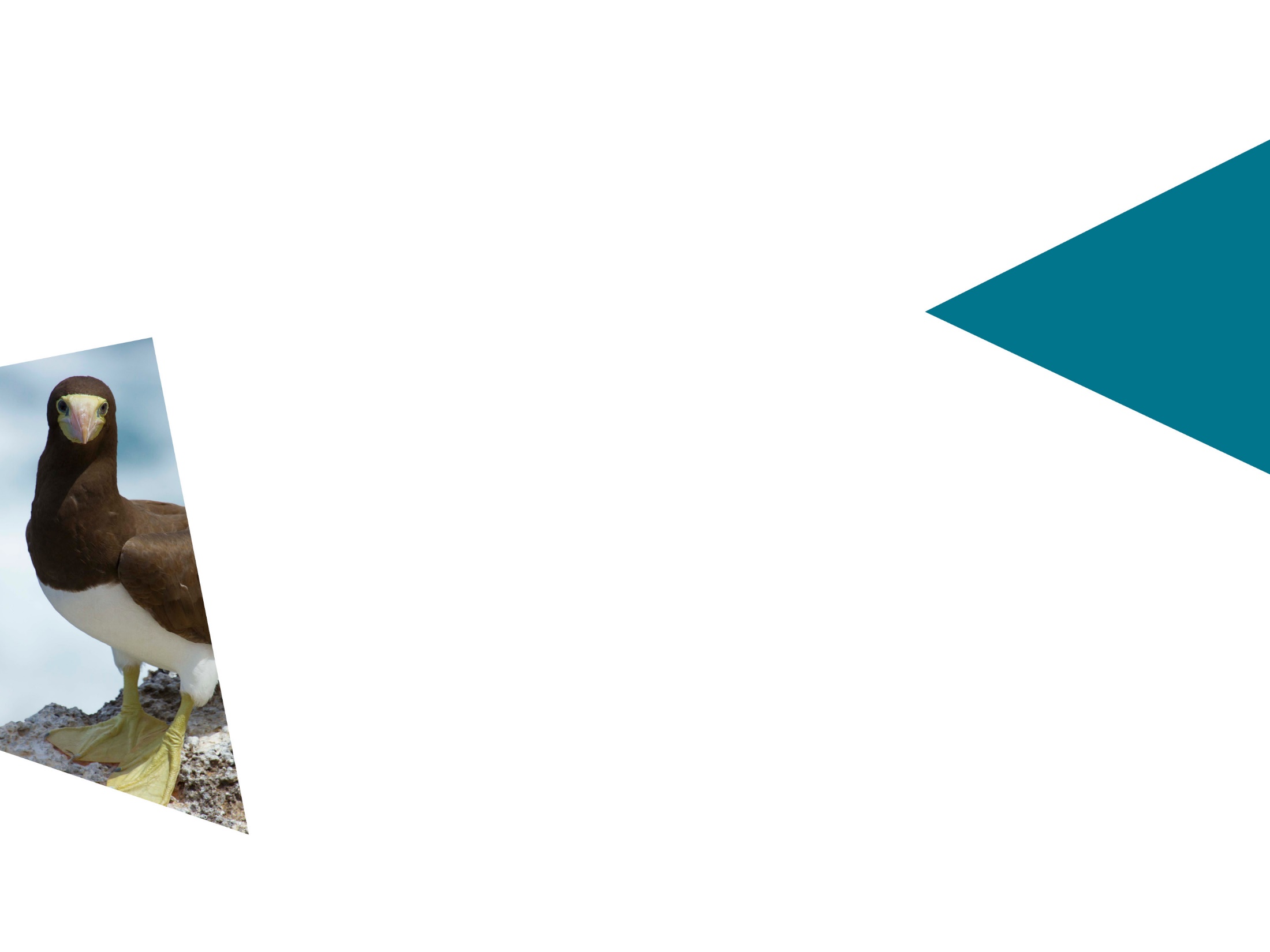 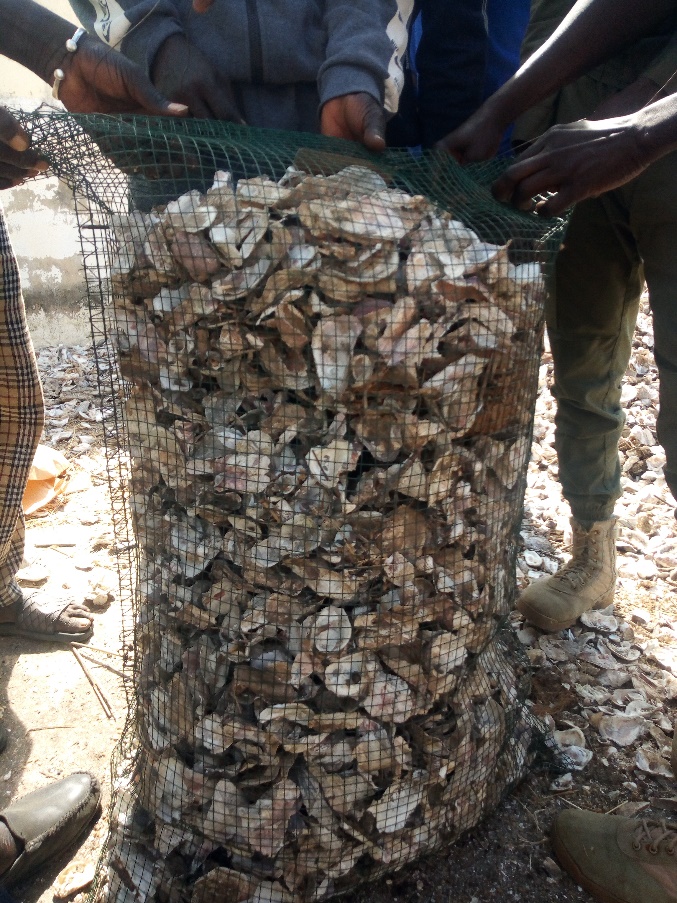 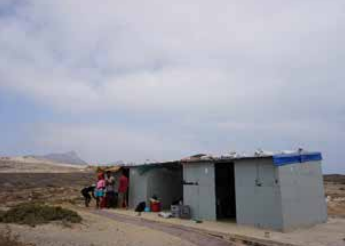 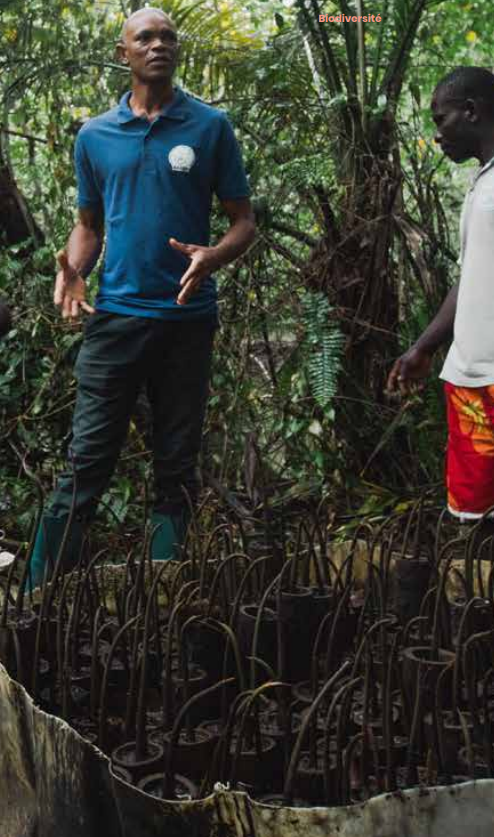 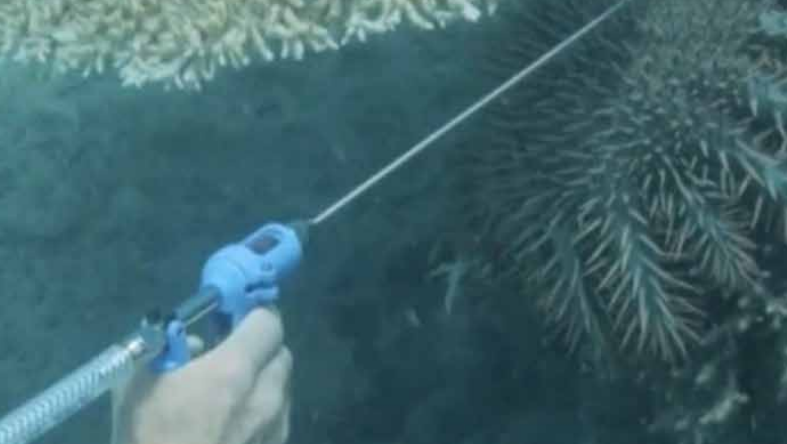 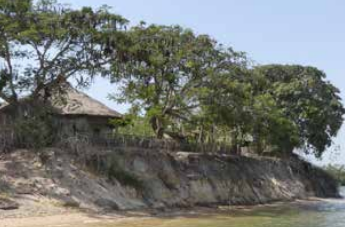 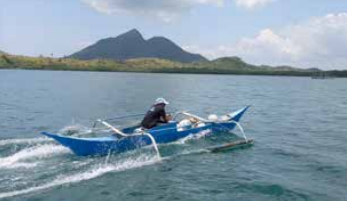 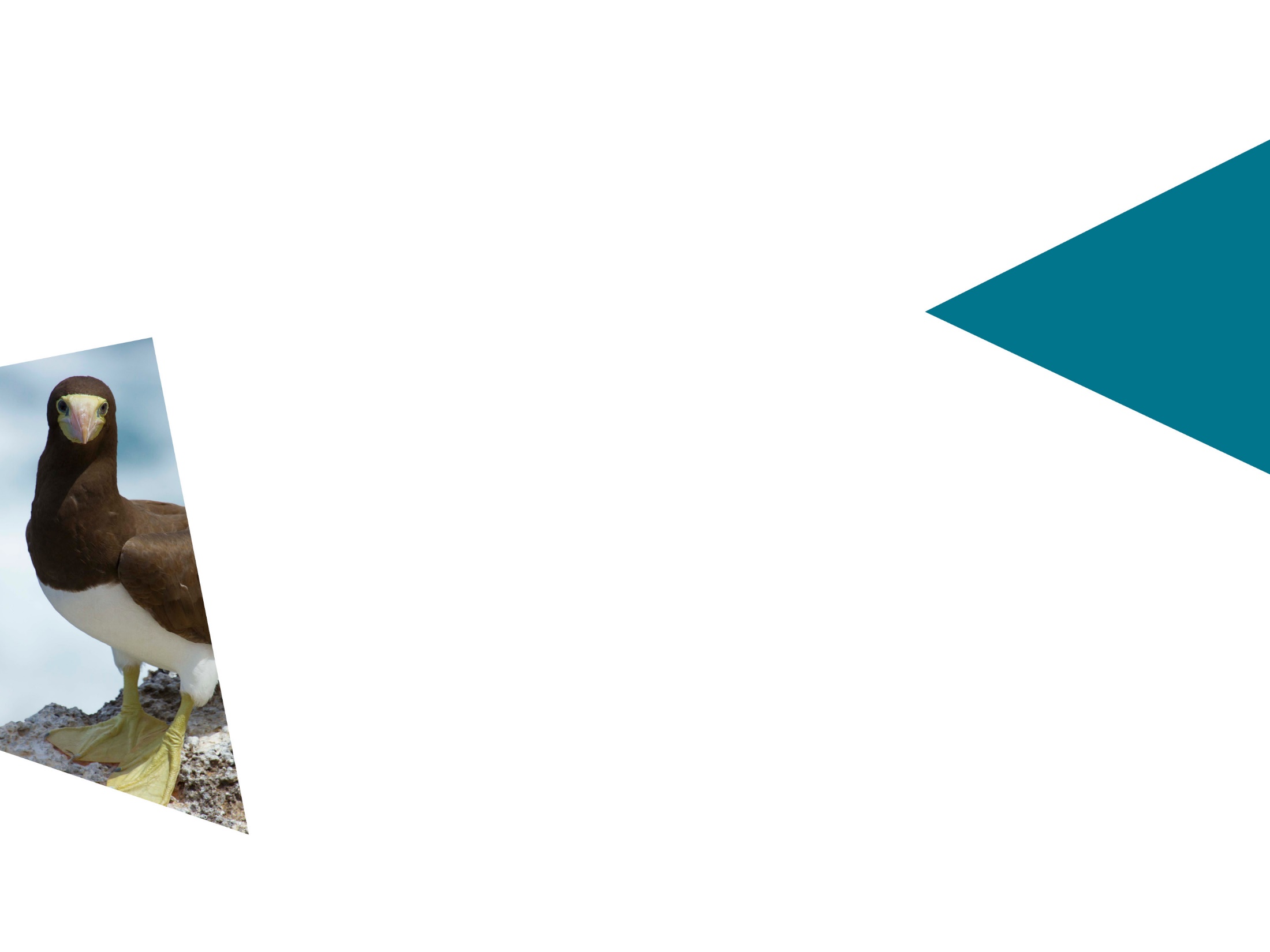 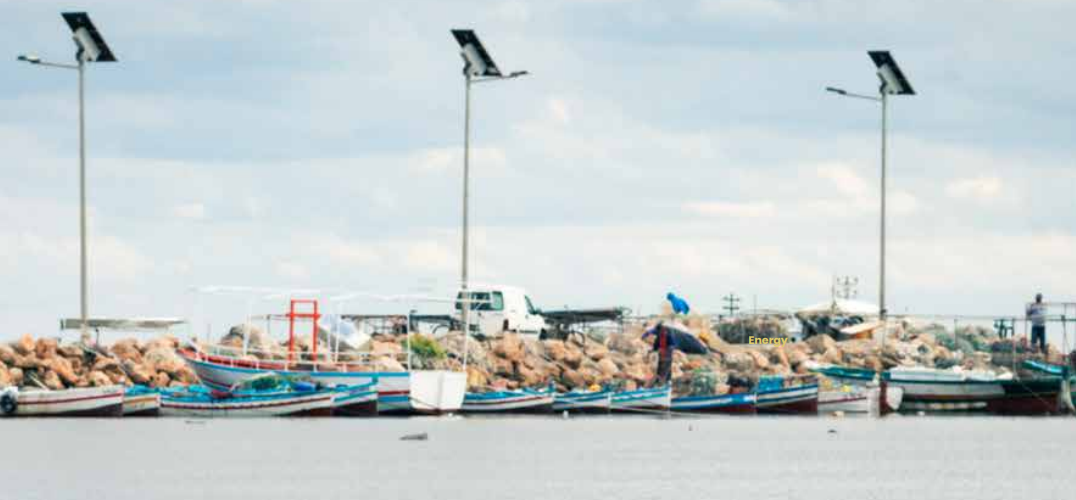 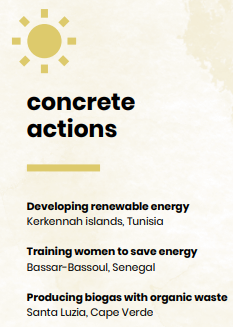 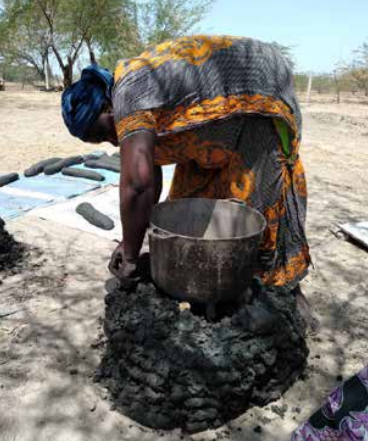 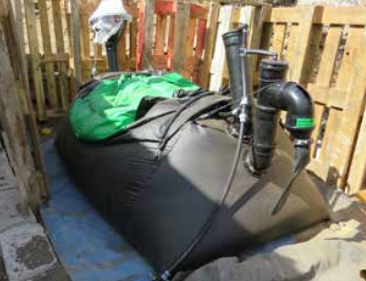 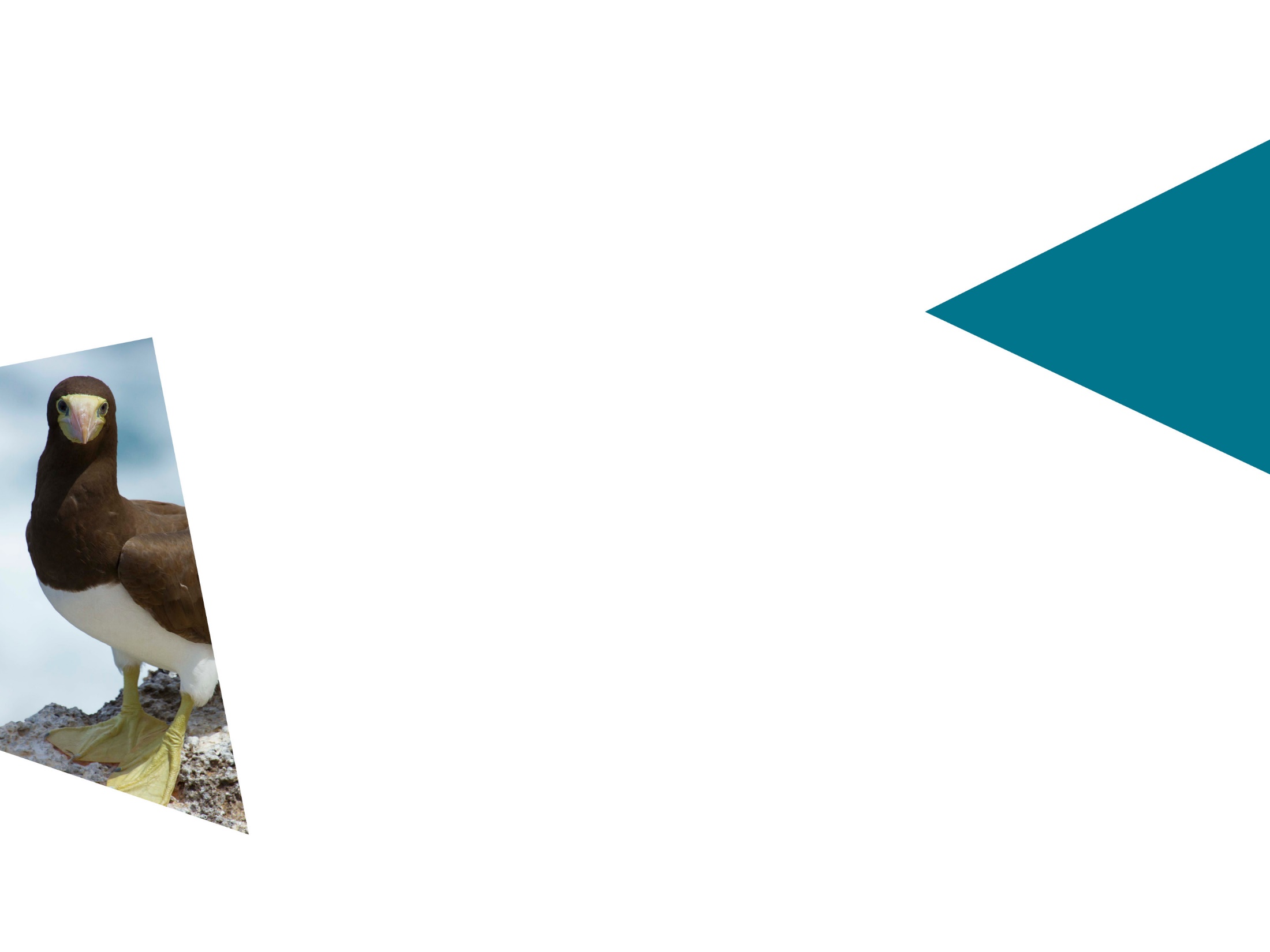 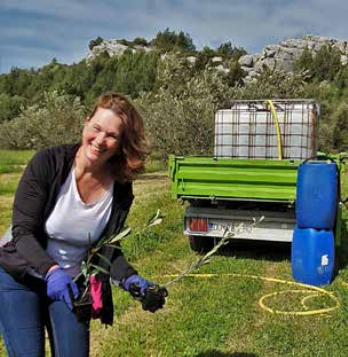 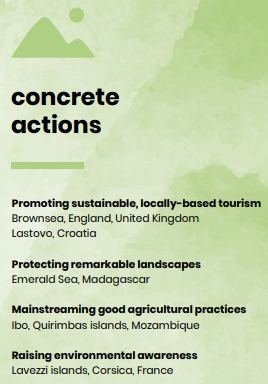 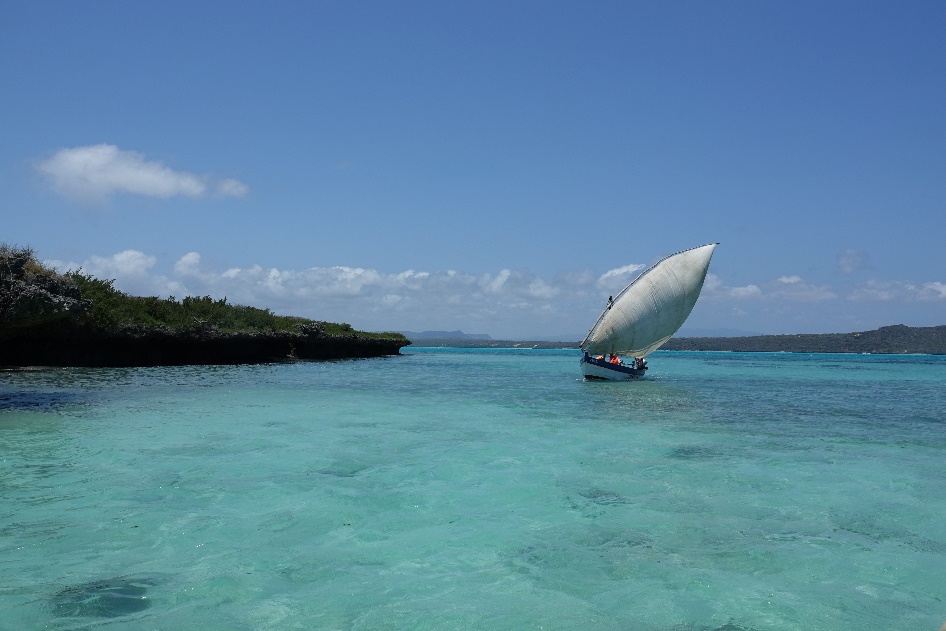 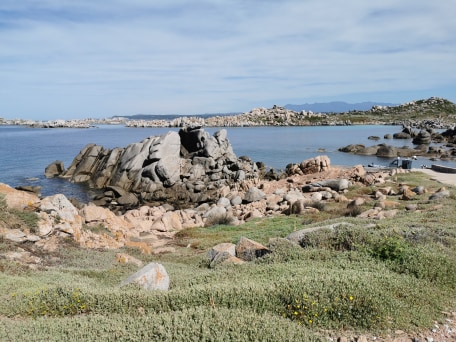 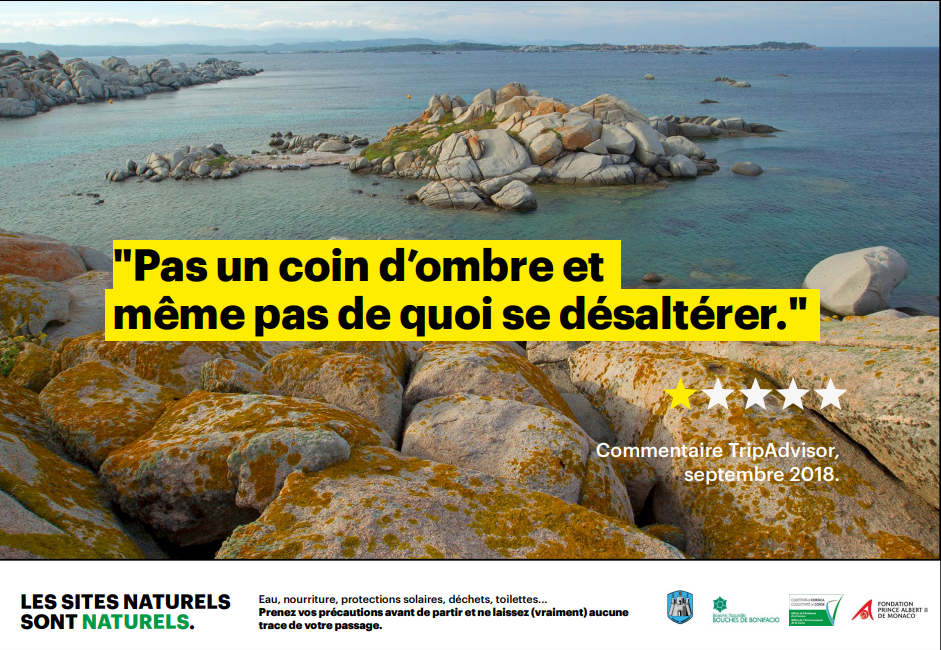 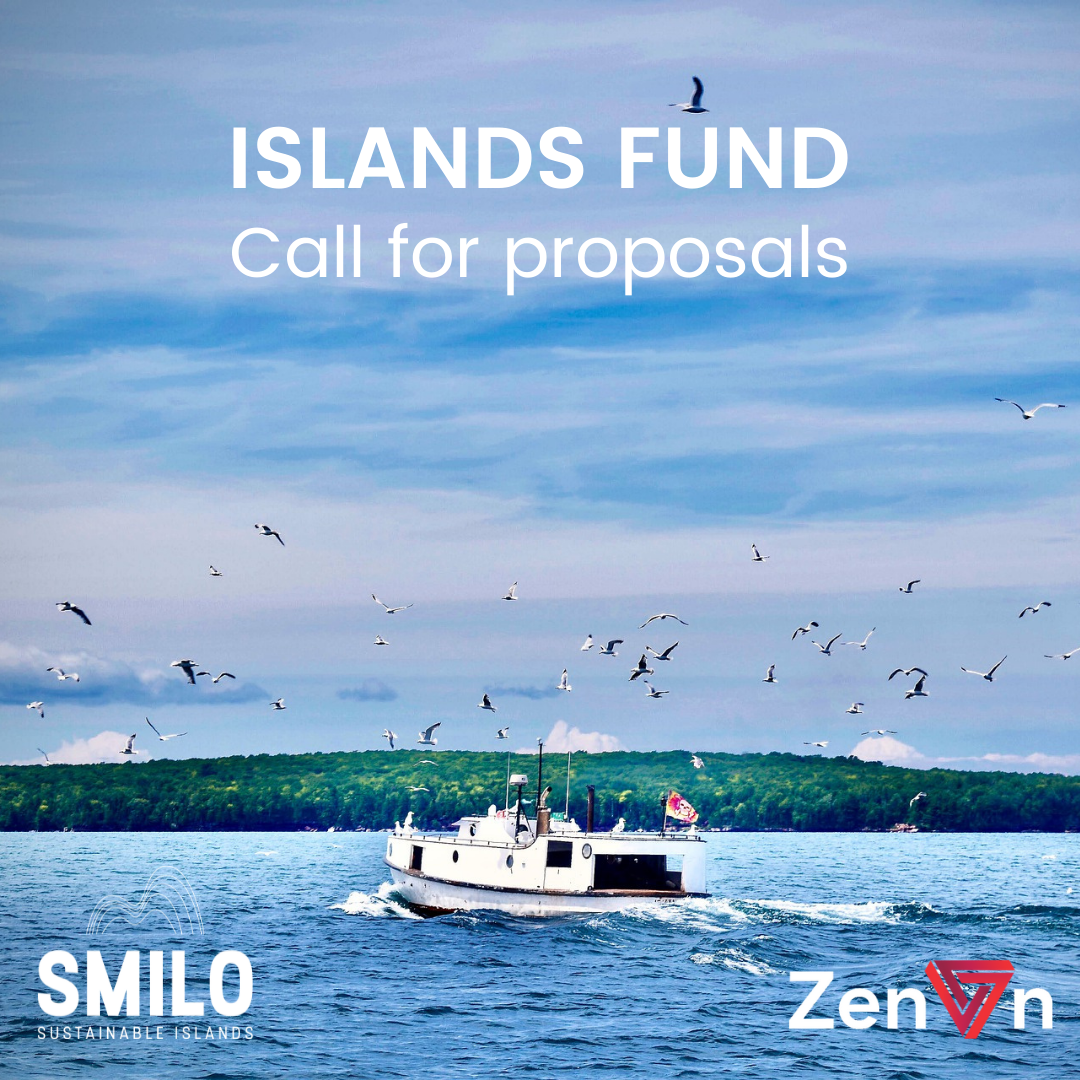 11
smilo
community led solutions for 
sustainable island development
who we are
Islands involved in the SMILO label process or active members of the network

For local organisations, with a focus on the civil society organsiations

50000€ in total: grants from 1000€ to 15000€

Project lasting 1 year: June 2022 until July 2023 (1 year)

Solutions for sustainable energy, fisheries, maritime ecosystems protection, focus on blue carbon!
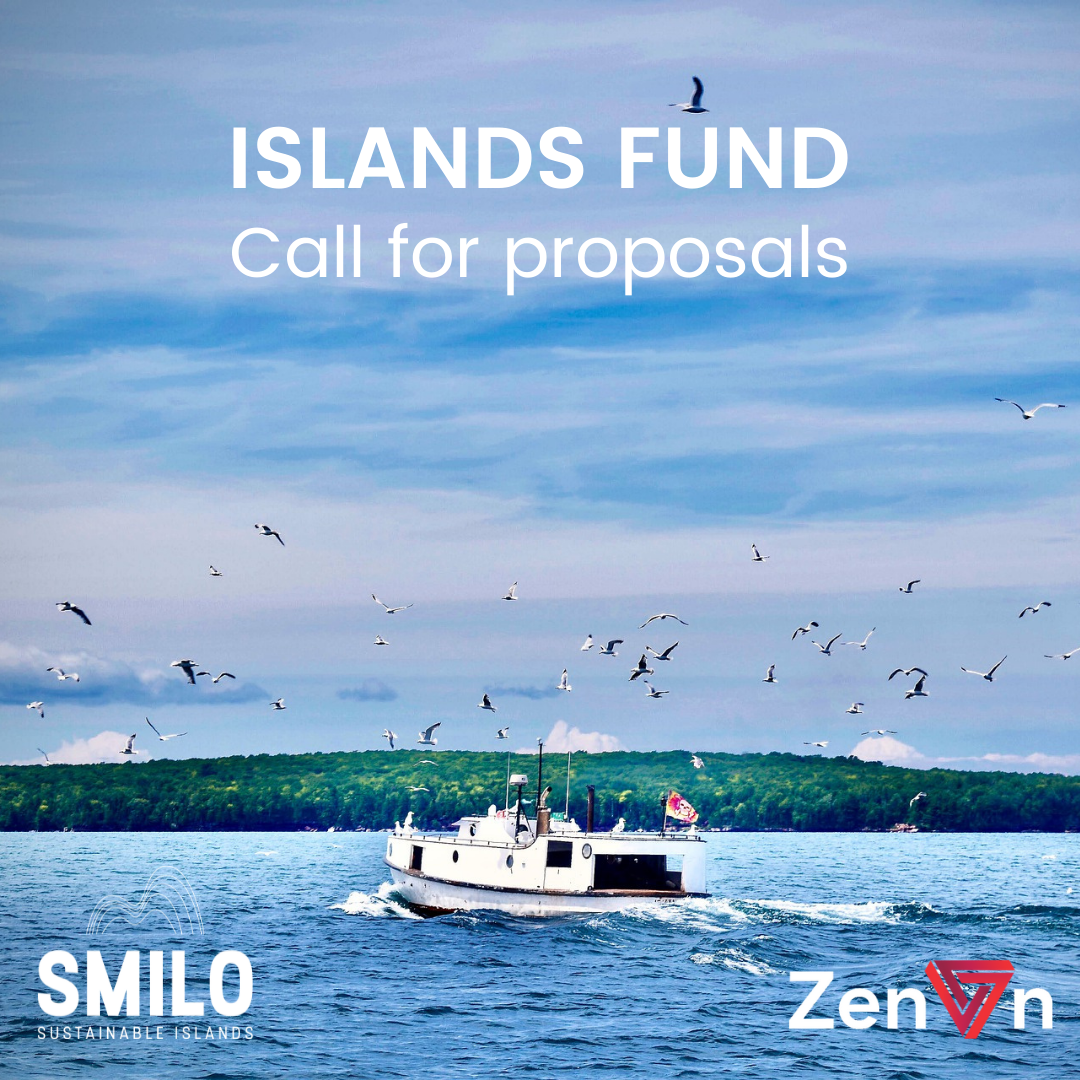 12
smilo
community led solutions for 
sustainable island development
who we are
CULATRA (Portugal) Centre for Marine and Environmental Research / University of Algarve 
	>> Solar desalinization system

2. NEVIS (San Kitts & Nevis) Nevis Historical & Conservation Society
>> conservation and restoration of coastal wetland ecosystems with actions against invasive species, and mangrove replanting
3. RAJA AMPAT (Indonesia) The SEA People & Orang Laut Papua 
>> Autonomous solution: solar system for a floating scientific and coral restoration base

4. PANAGATALAN (Philippines), Fondation Sulubaaï
>> Diving trainings for local volunteers for the realization of ecological monitoring 

5. SIPO (Senegal), FENAGIE PECHE
>> Enhance the shell-made artificial reefs system + ecological monitoring

6. KERKENNAH (Tunisia), Kratten pour le Développement
>> Restoration of marine ecosystems with the installation of artificial reefs made of date palms
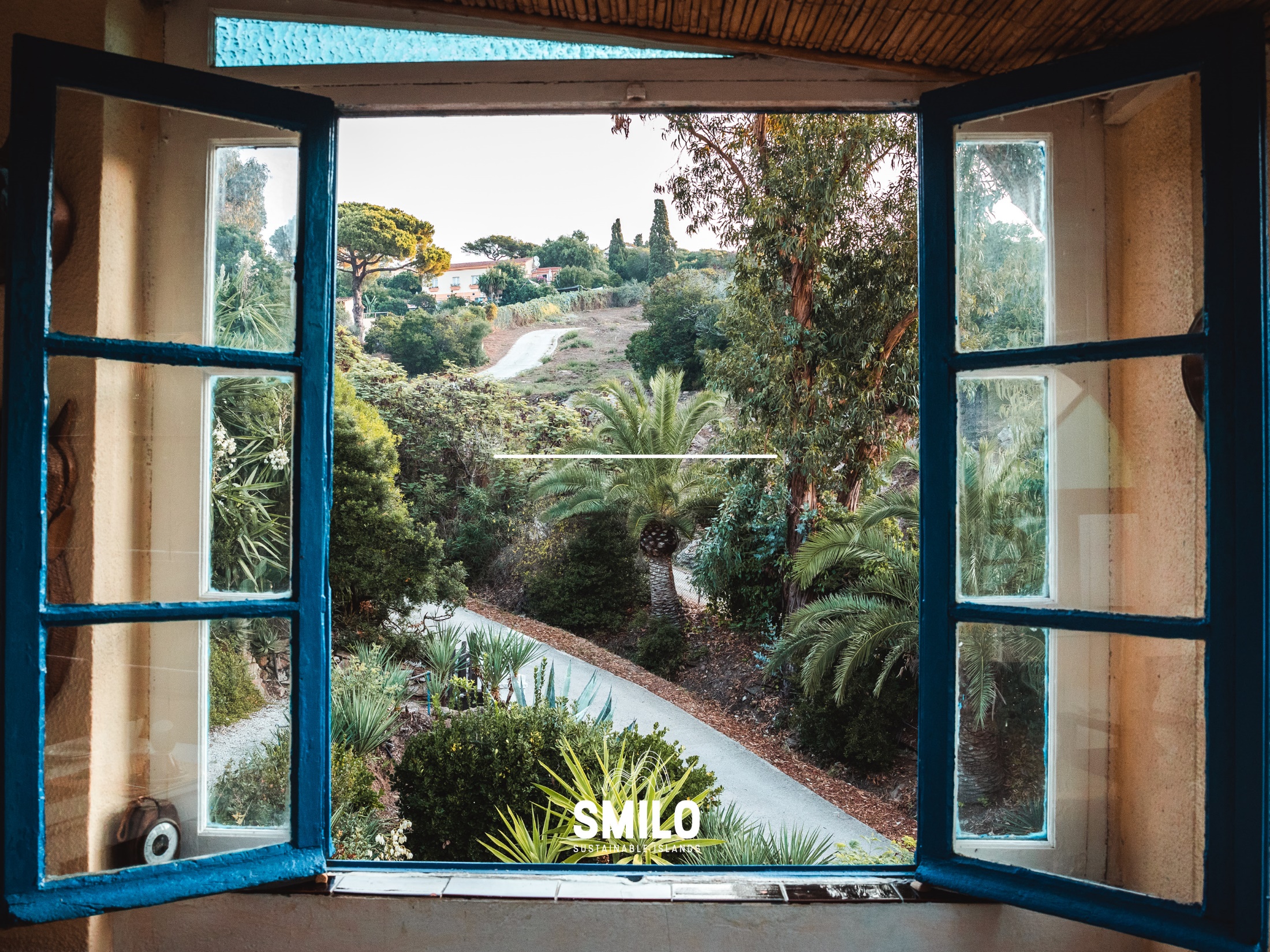 13
OUR COMMUNITY
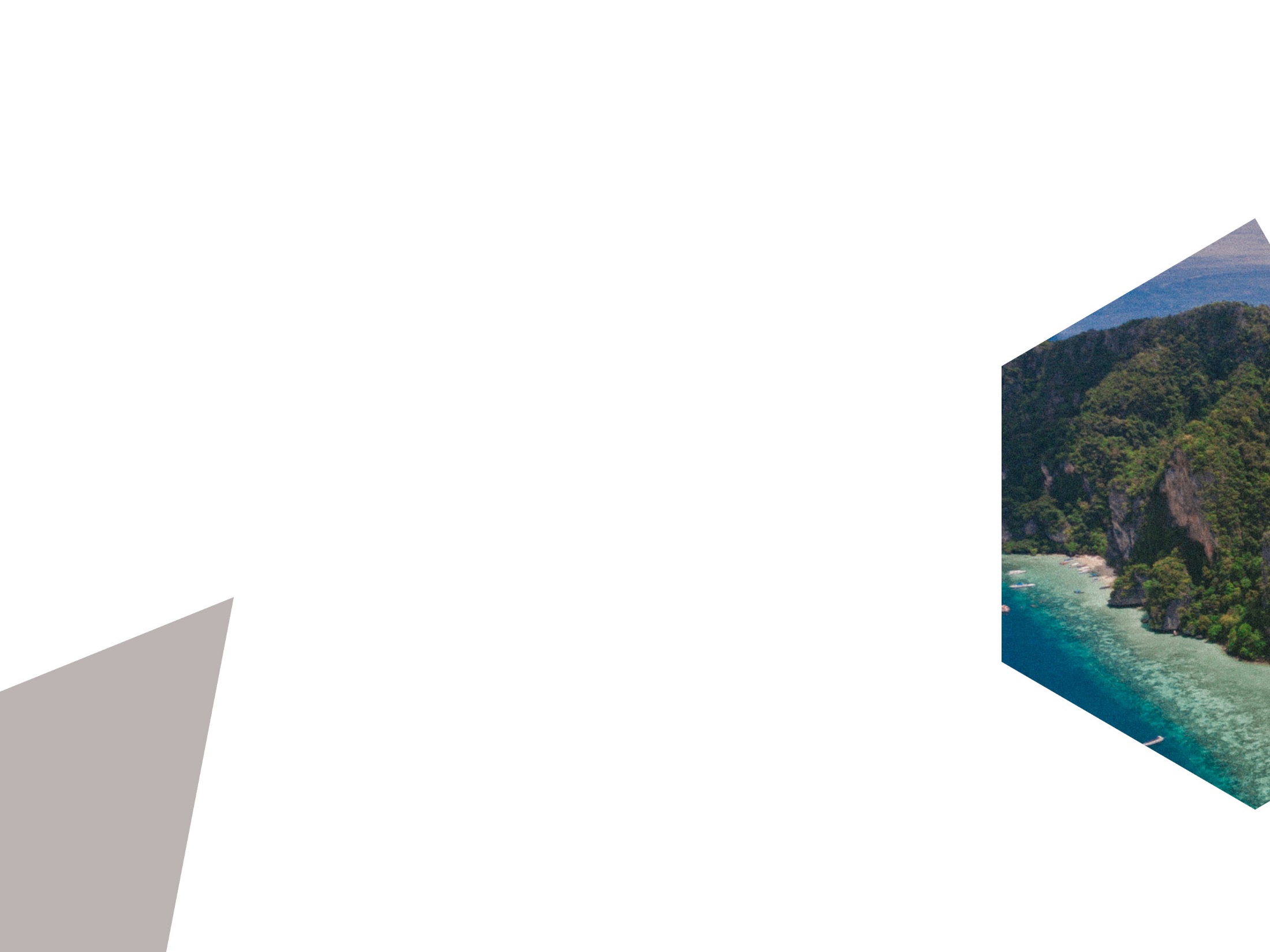 smilo
community led solutions for 
sustainable island development
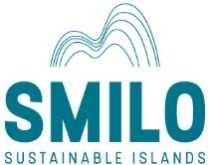 NEW ISLANDS IN THE LABELlING PROCESS IN 2022

- Gombrani (Rodrigues, Mauritius)
- Gozo (Malta)
- Chole & Jibondo (Tanzania)
- Ilur (France)
- Nosy Satrana (Madagascar)
- Tiga & Ouvéa (Nouvelle-Calédonia)


ISLANDS CANDIDATE TO THE LABEL 

Frioul
Culatra
Ouvéa
Brownsea
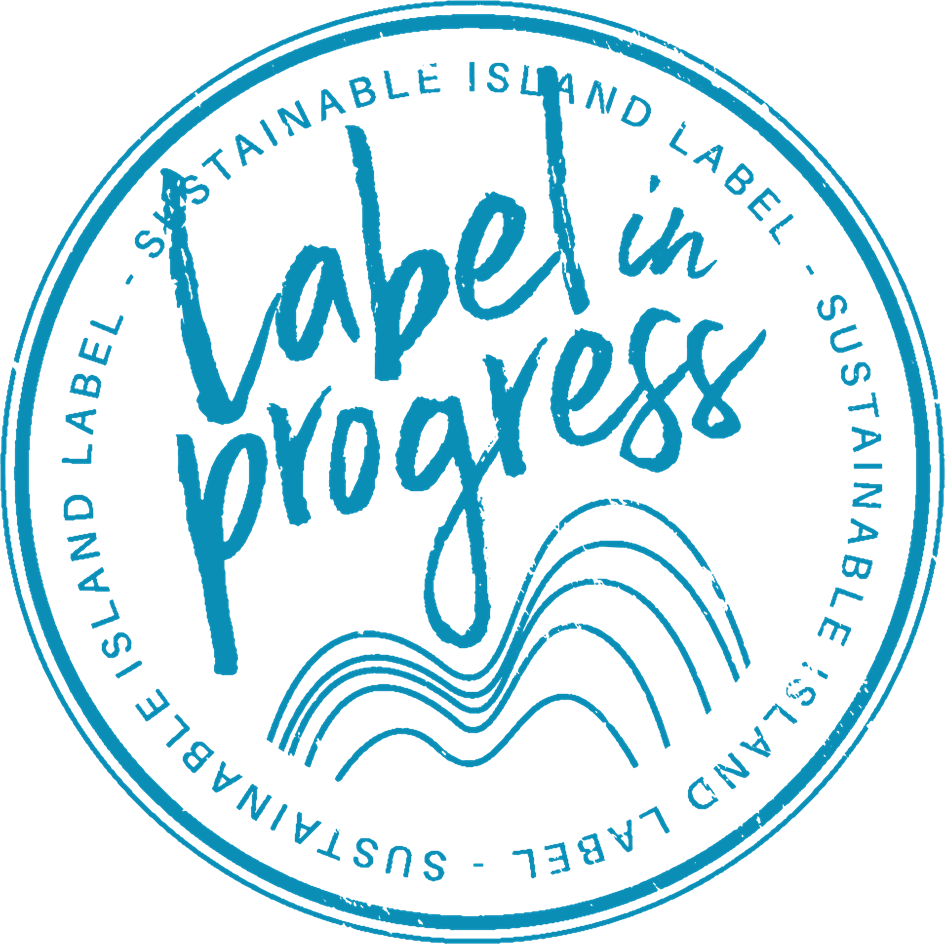 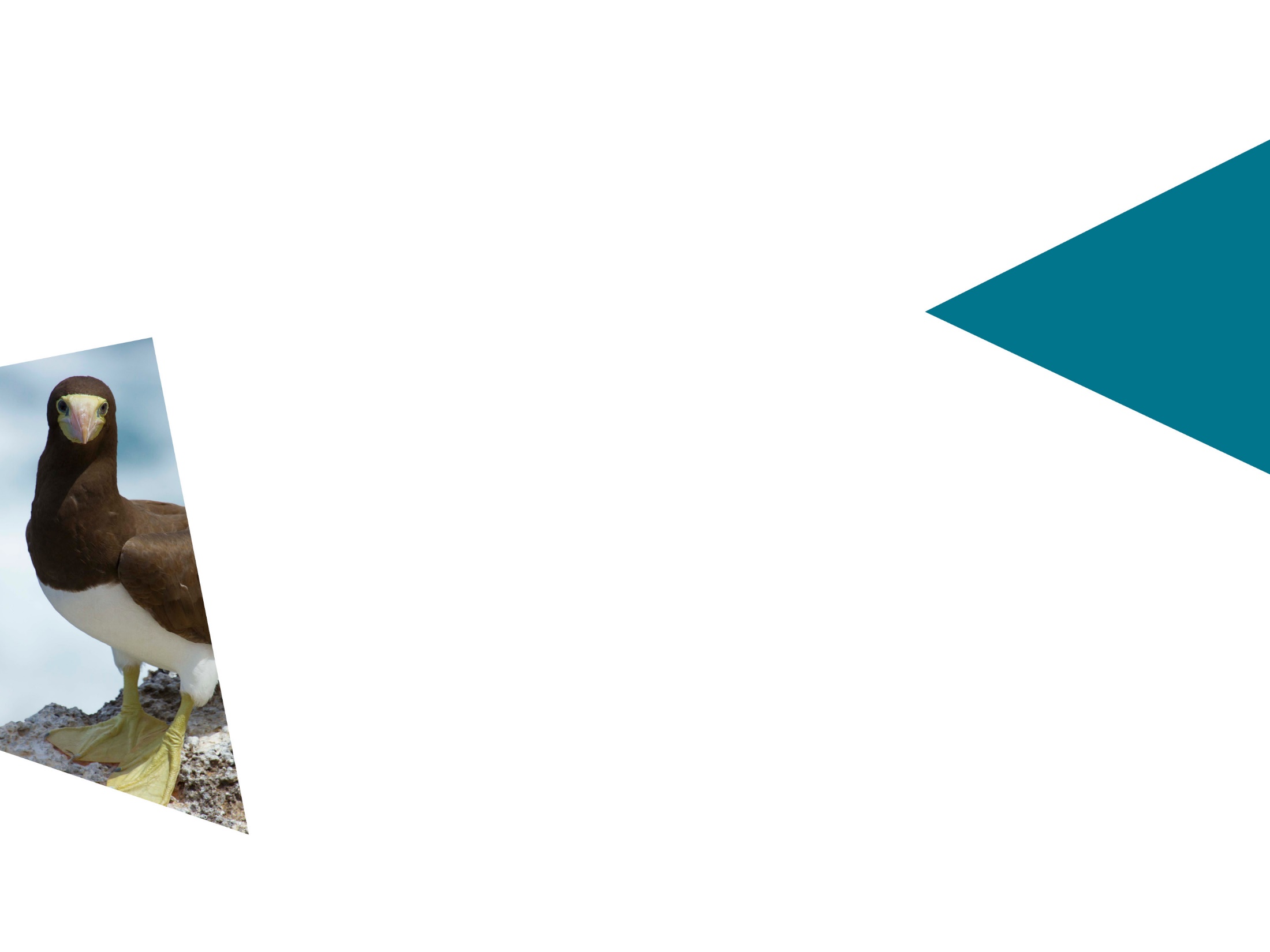 smilo
community led solutions for 
sustainable island development
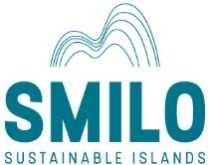 Main technical and financial partners
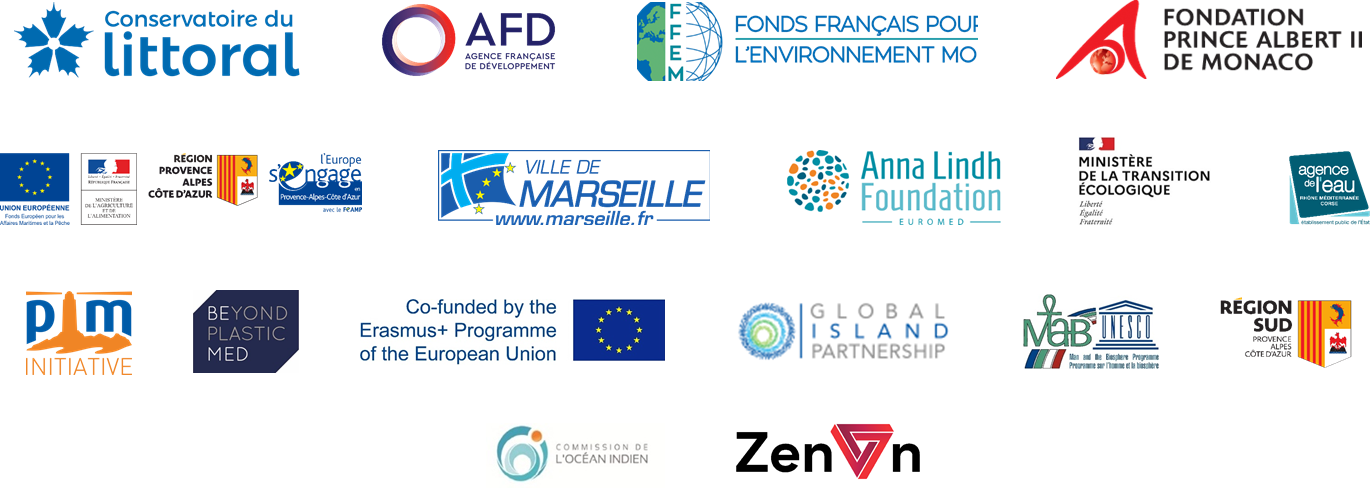 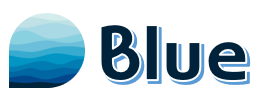 smilo
community led solutions for 
sustainable island development
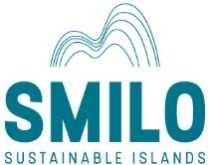 Annual Meeting - Kerkennah 2021
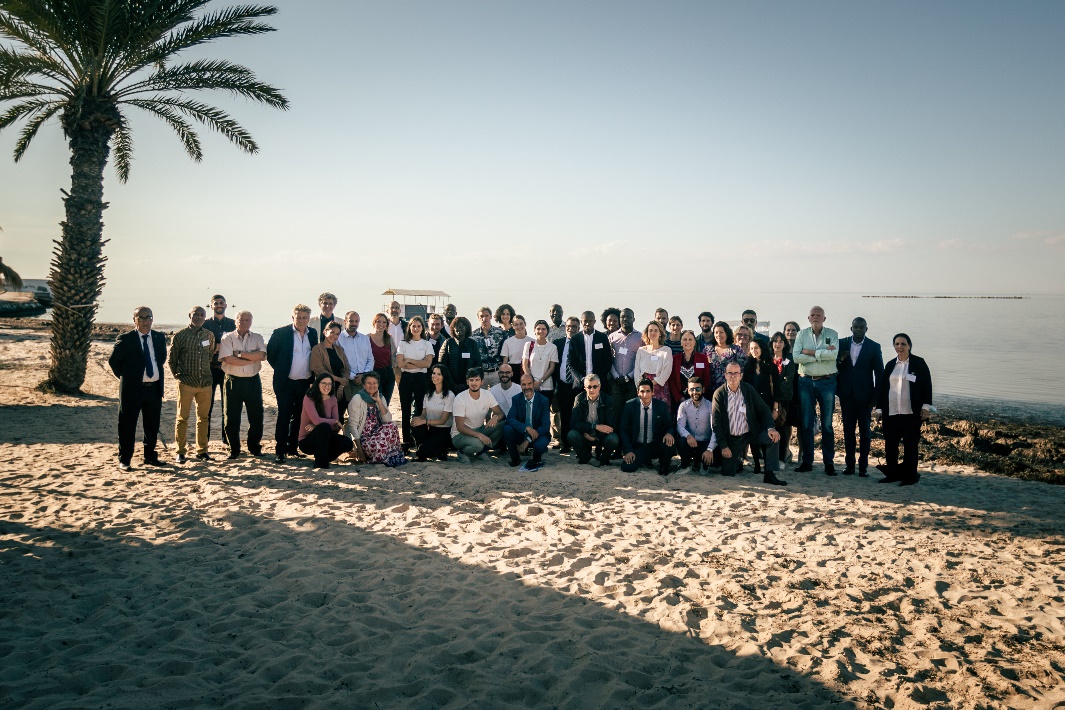 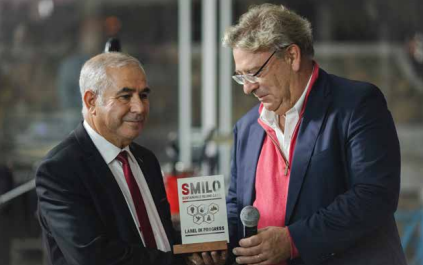 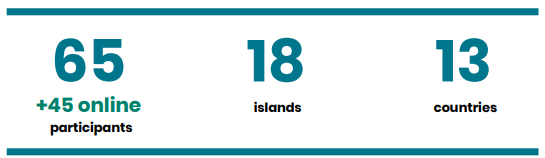 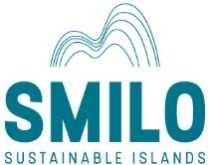 ONLINE TRAINING SESSIONS – project building and management / sept-nov 2021

Project designing 
Project management
Reporting and communication
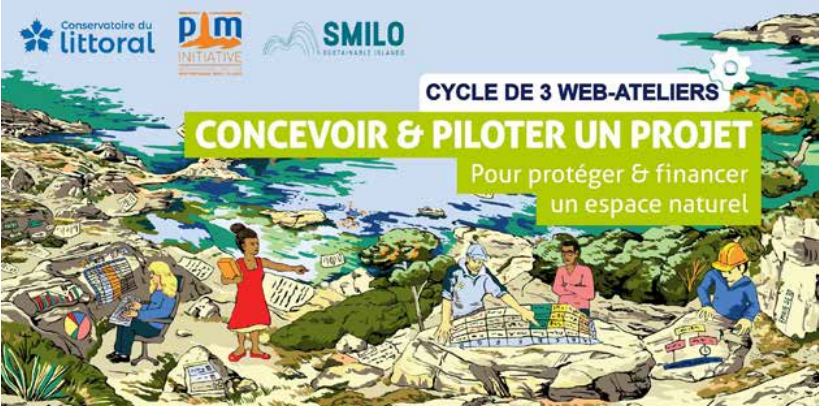 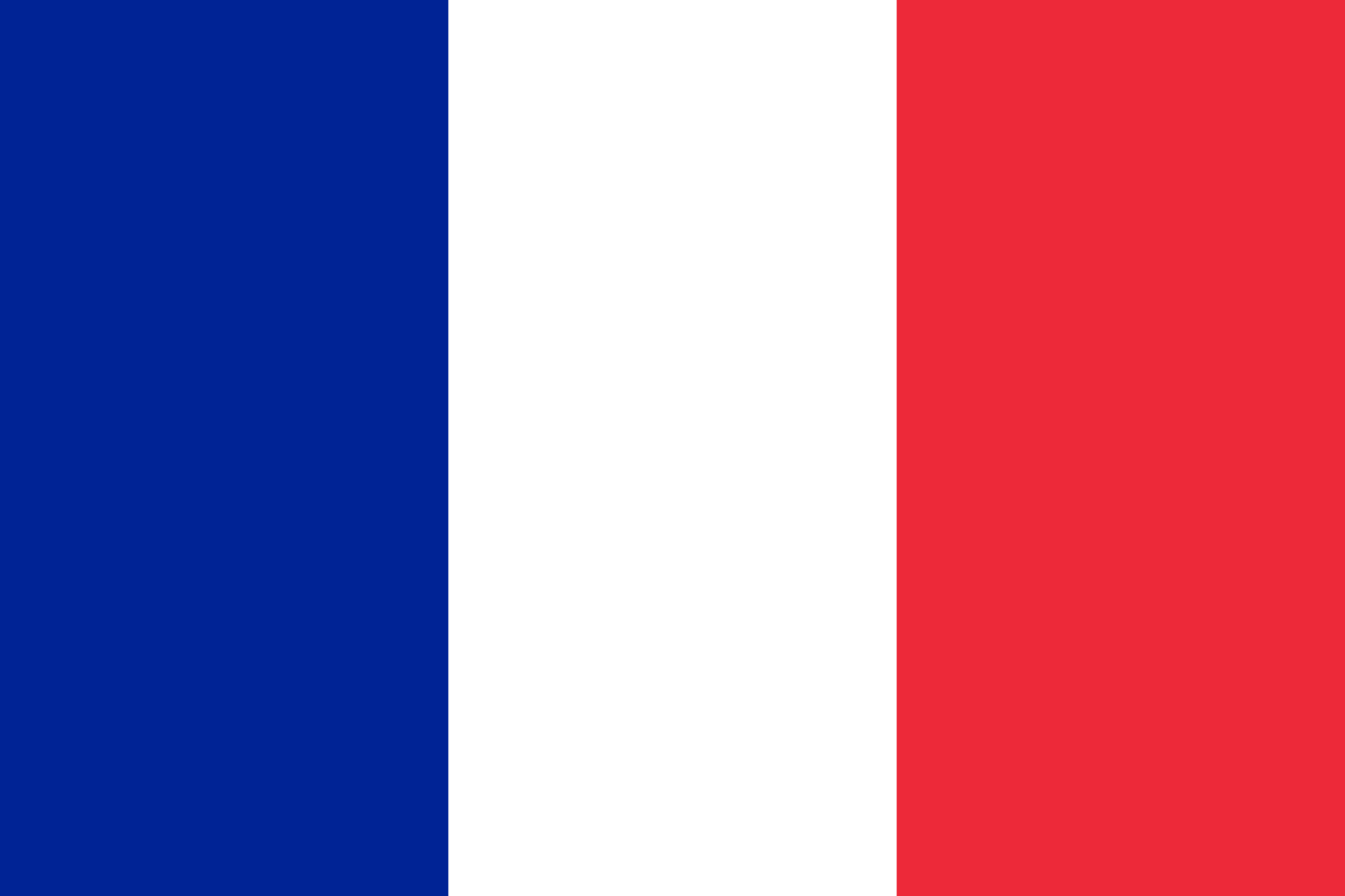 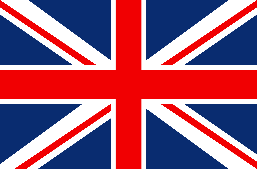 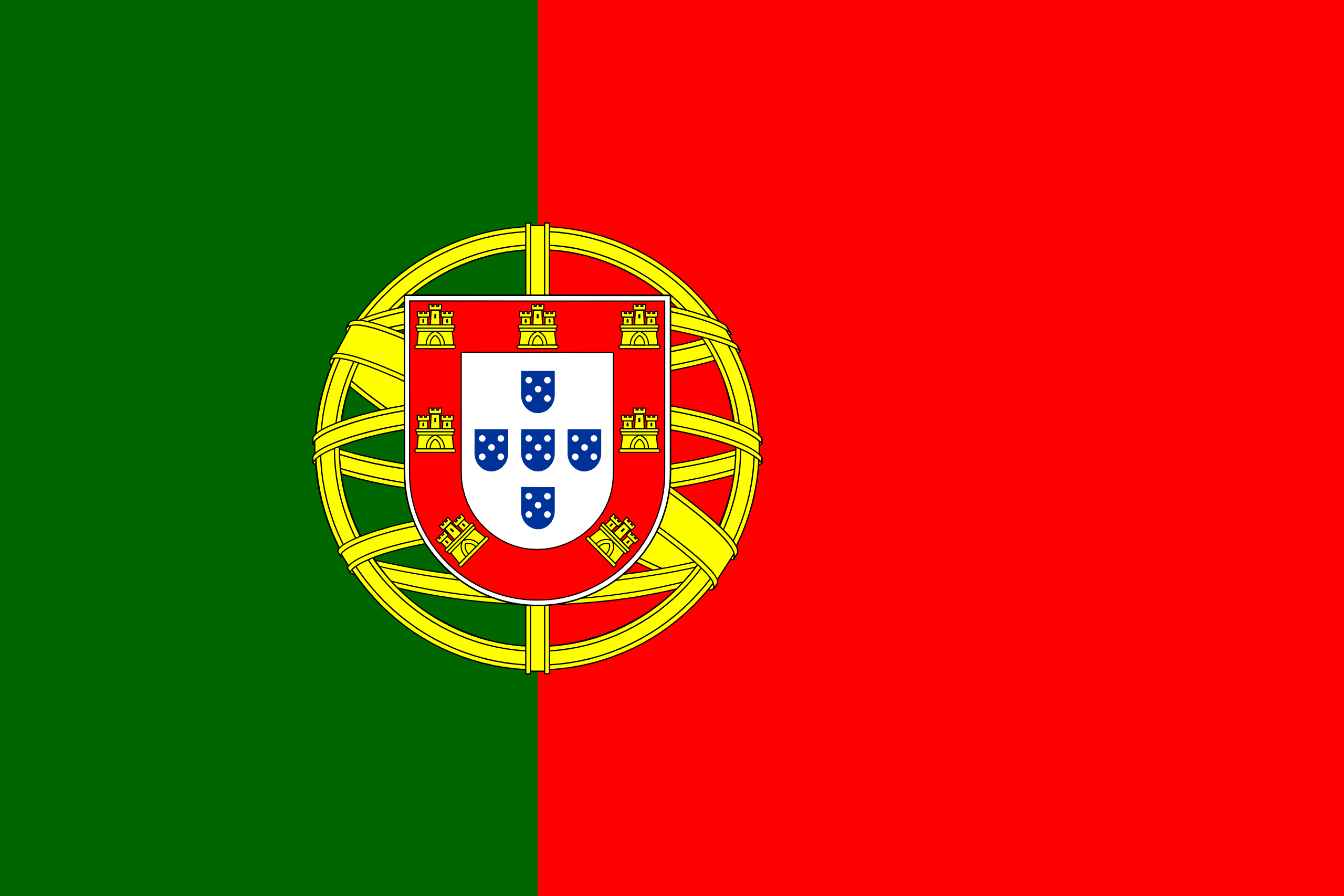 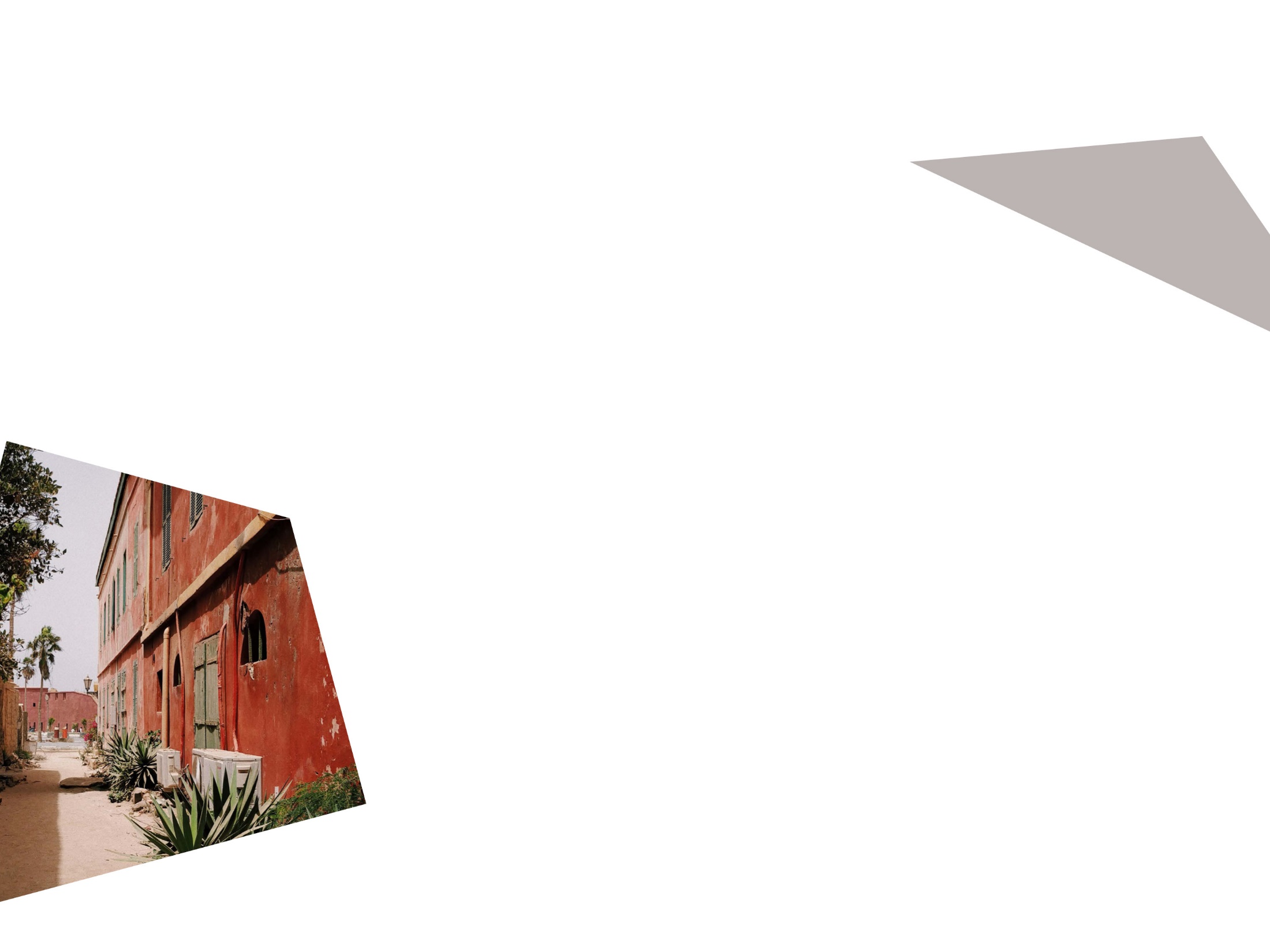 smilo
community led solutions for 
sustainable island development
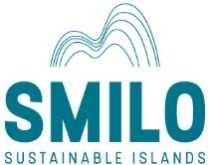 TRAINING ON COMMUNICATION AND MANAGEMENT OF VISITORS IN GOREE SENEGAL 
25-28 APRIL 2022

Teachings and participatory workshops allow partners to exchange on the development of a communication stratgy and its implementation + introduction to the theory of change
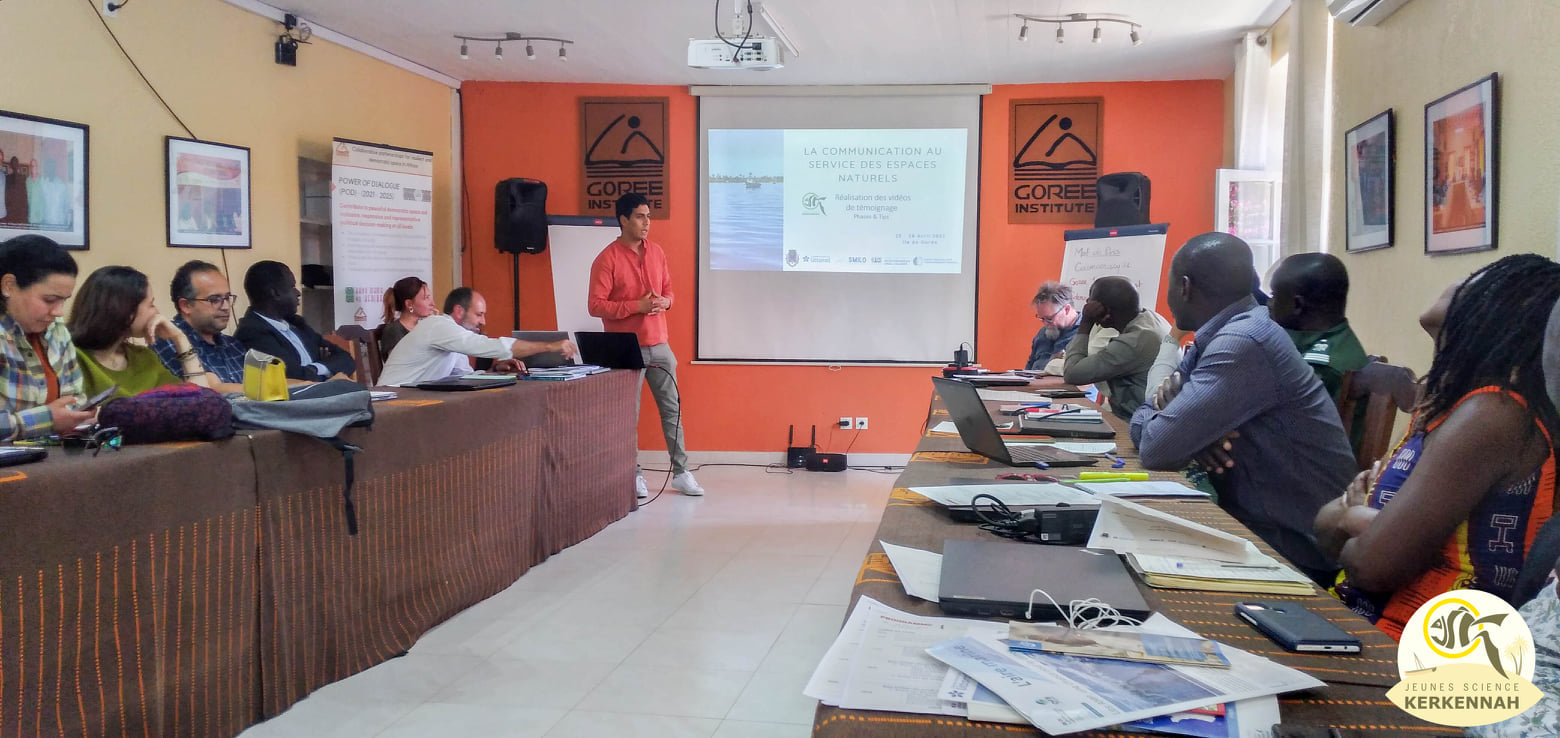 smilo
community led solutions for 
sustainable island development
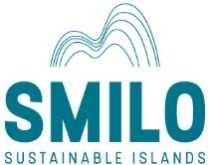 ERASMUS+ Strategic Partnership Sustainable tourism 
>> Technical workshops : inter-islands visits
St Honorat
Mausund
Brownsea
Zlarin
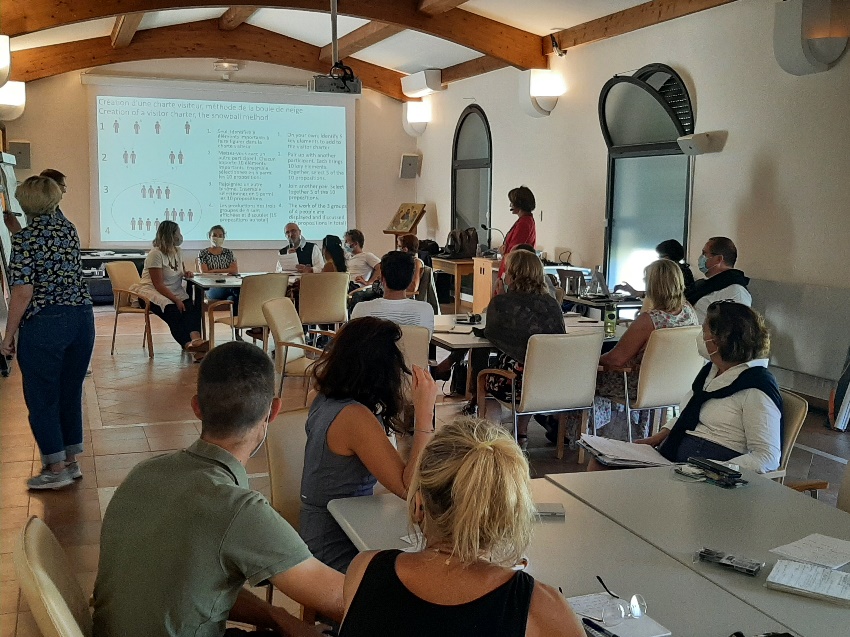 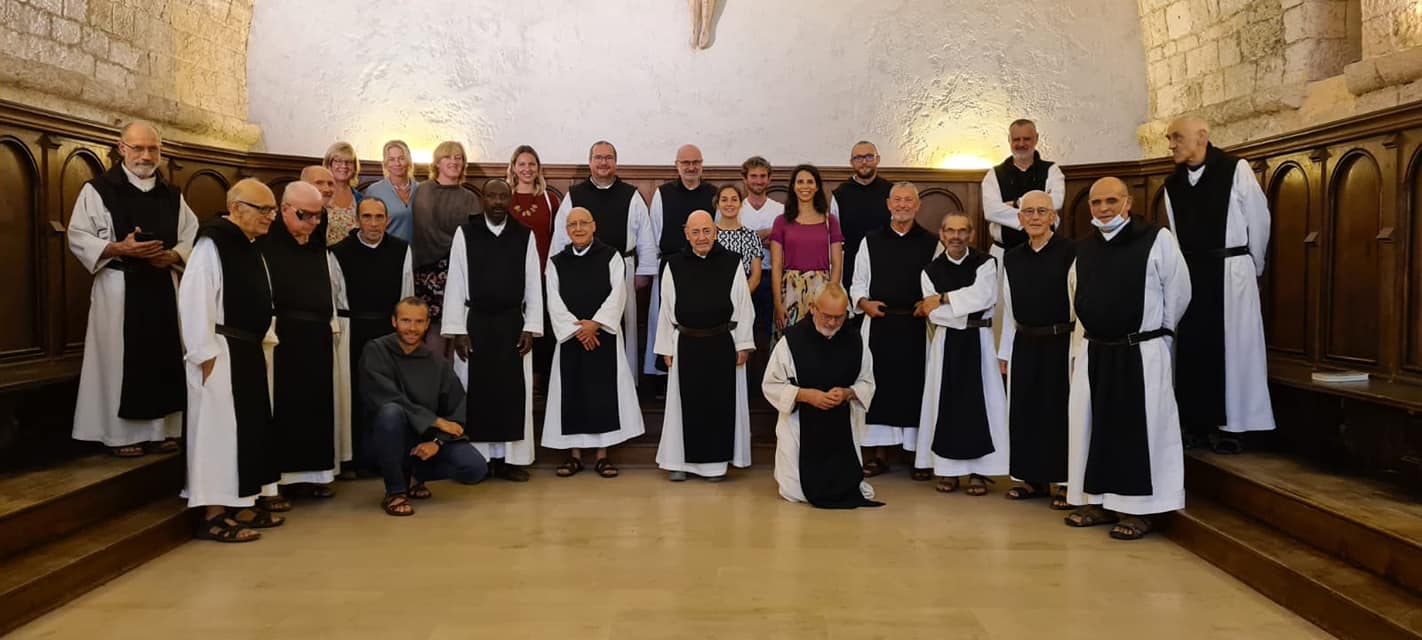 smilo
community led solutions for 
sustainable island development
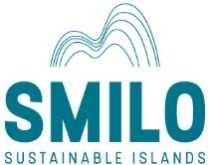 Organic waste composting & green waste shredding 
Principe island <> Bolama island
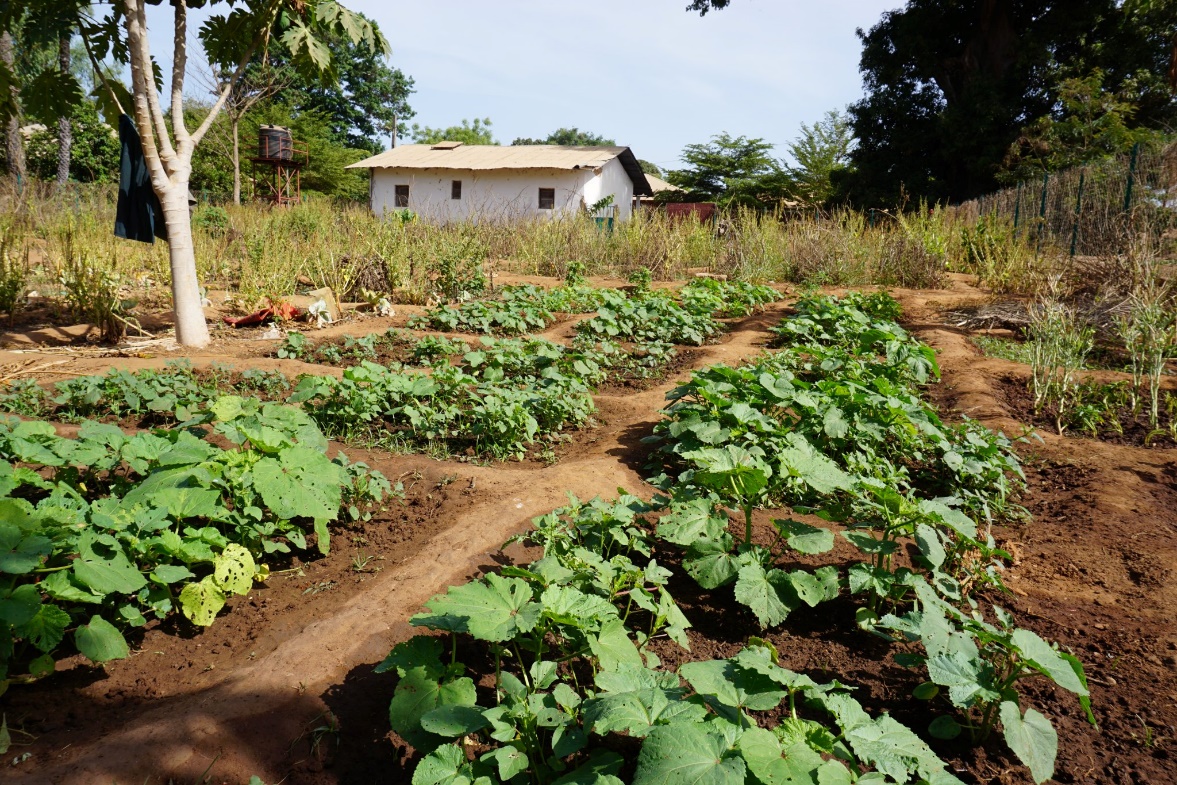 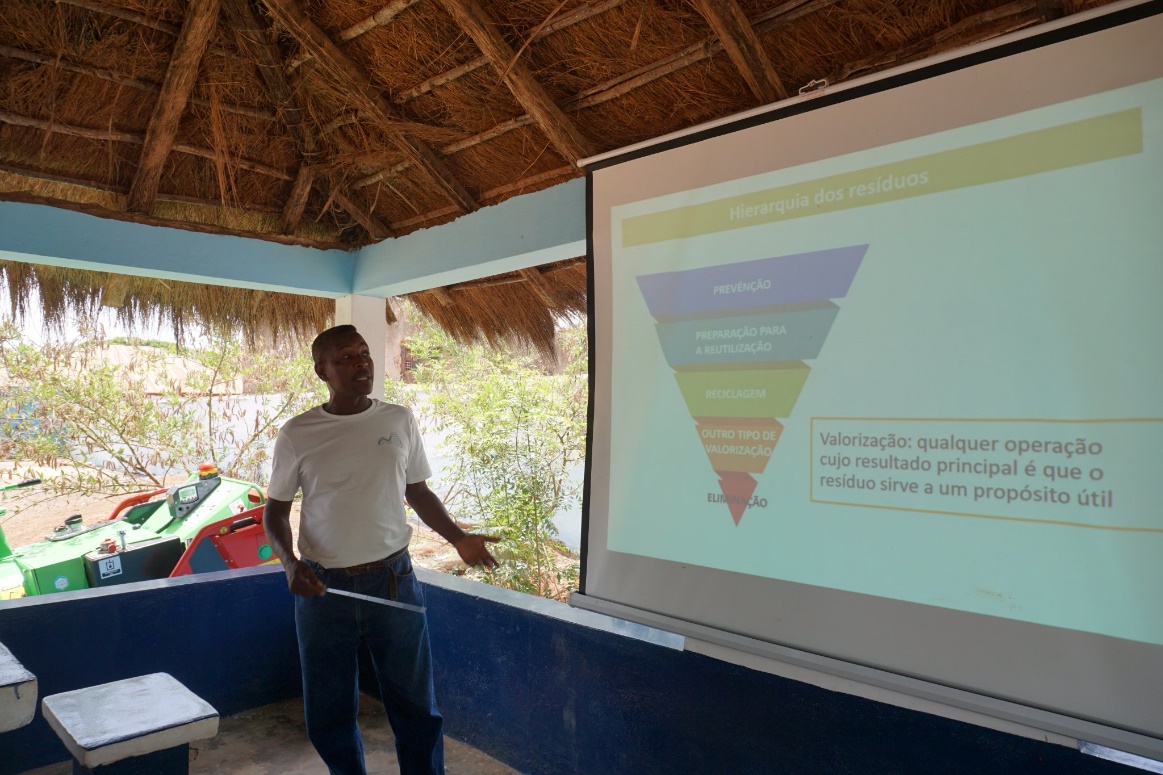 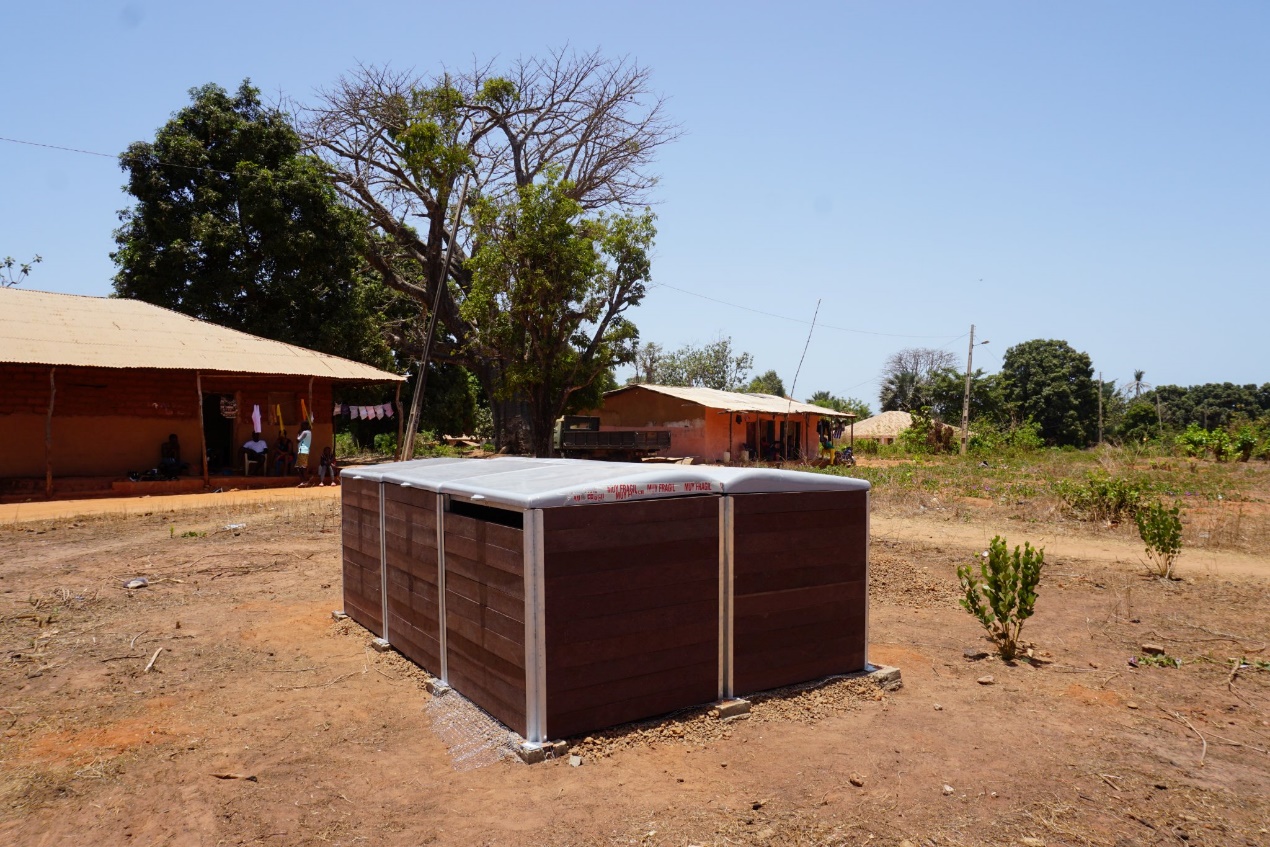 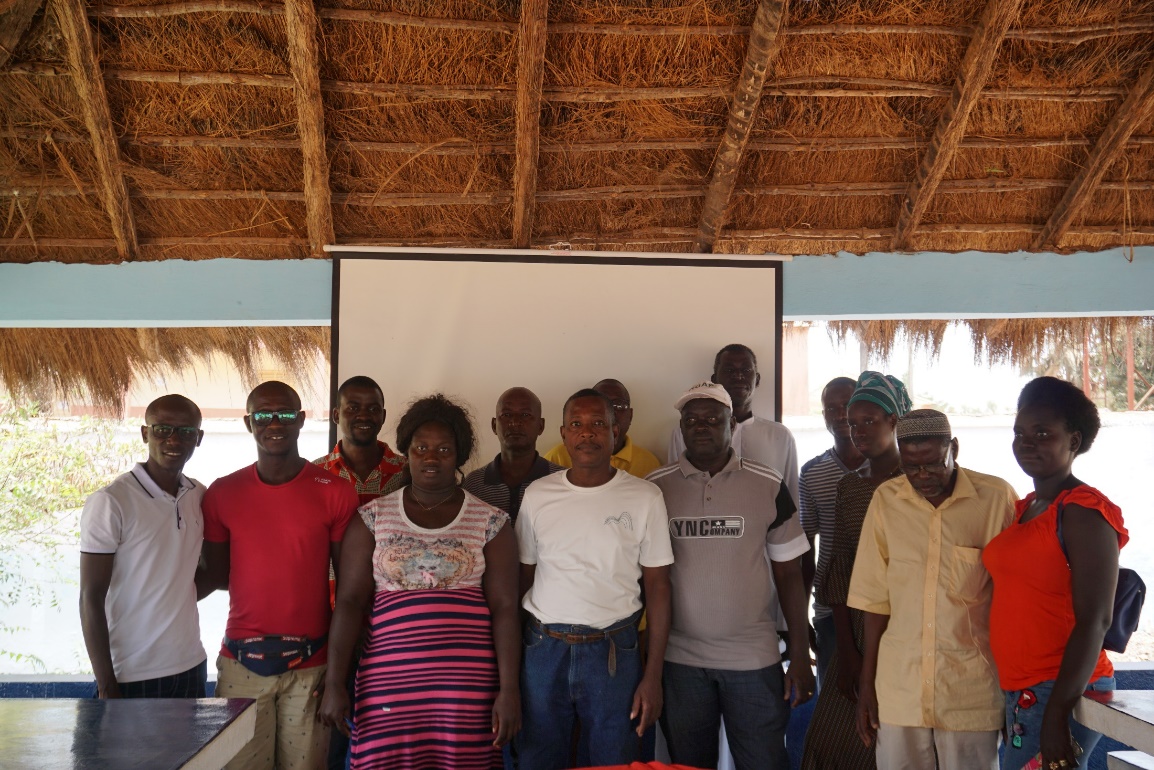 smilo
community led solutions for 
sustainable island development
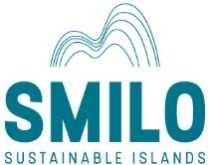 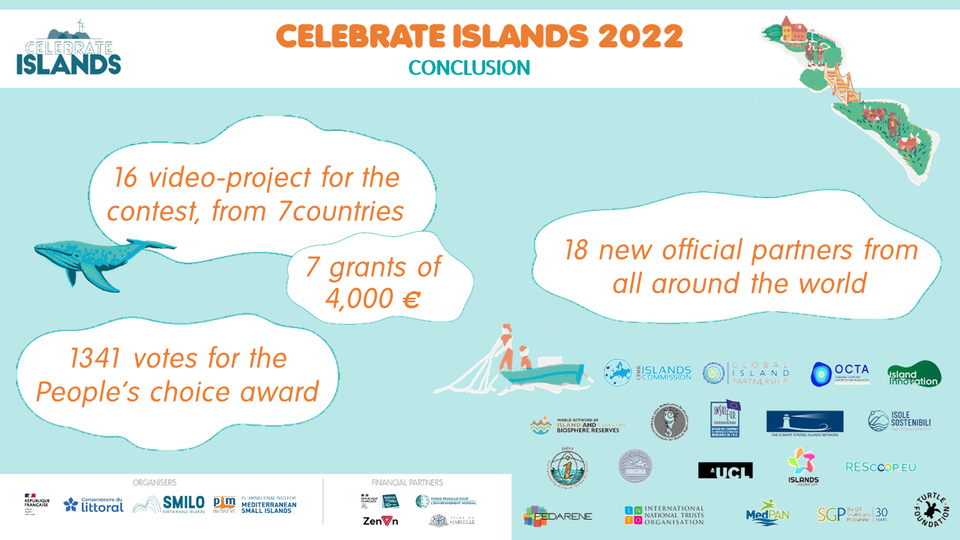 smilo
community led solutions for 
sustainable island development
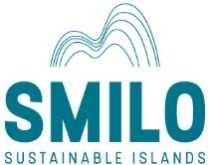 PODCAST
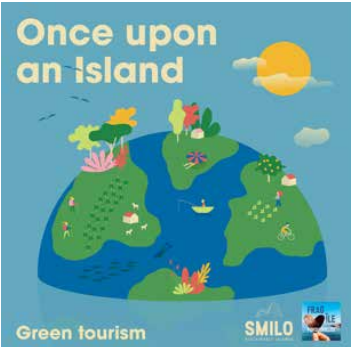 NEW WEBSITE 
Catalogue of actions & good practices
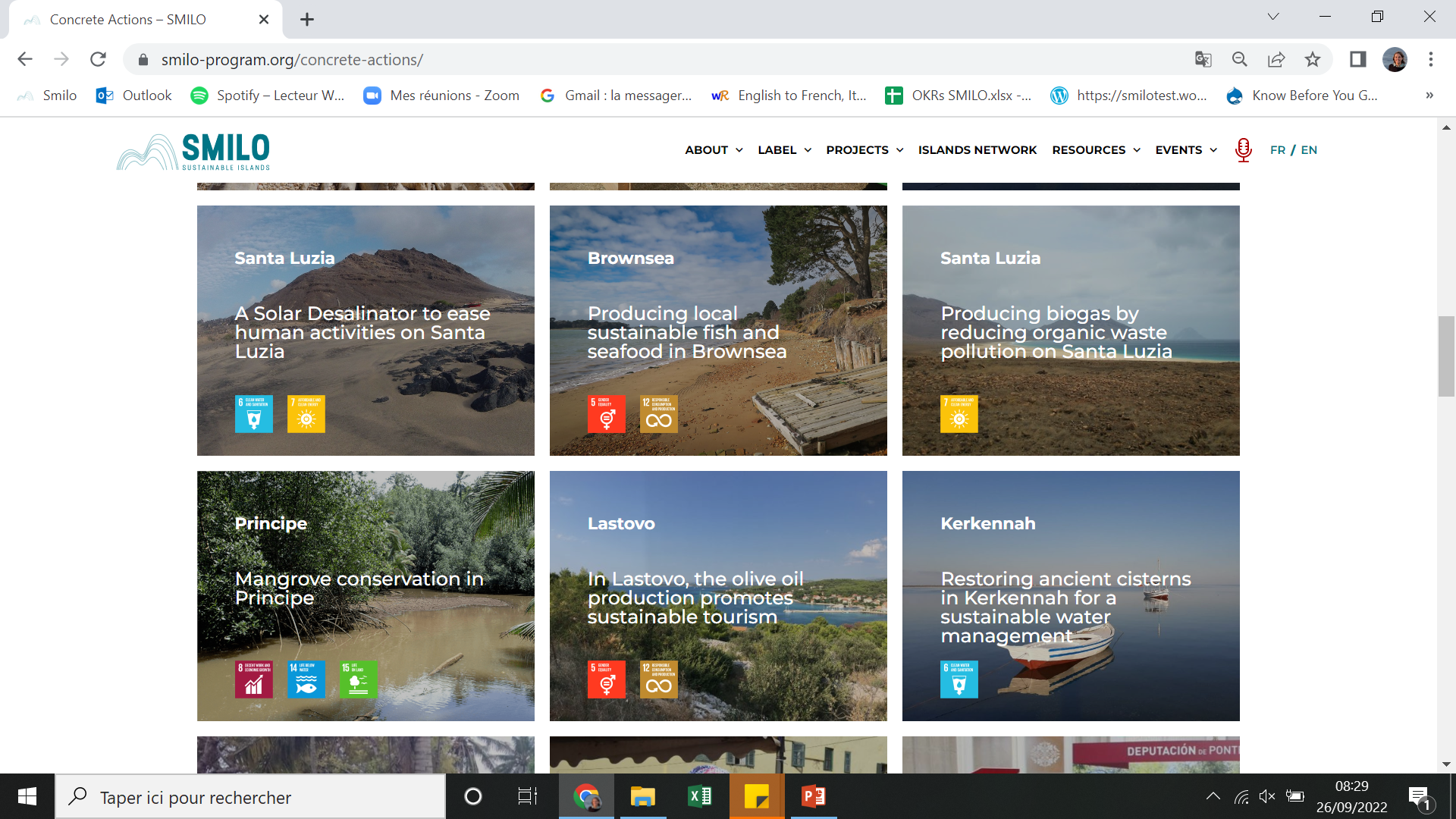 [Speaker Notes: Catalogue]
smilo
community led solutions for 
sustainable island development
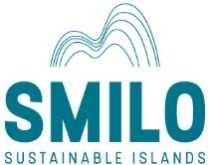 World Island Networks
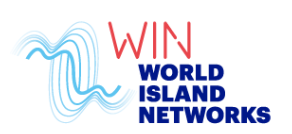 120 networks identified
72 ANSWERS
400 participants
68 nationalities

>> Presentation of the results end of 2022
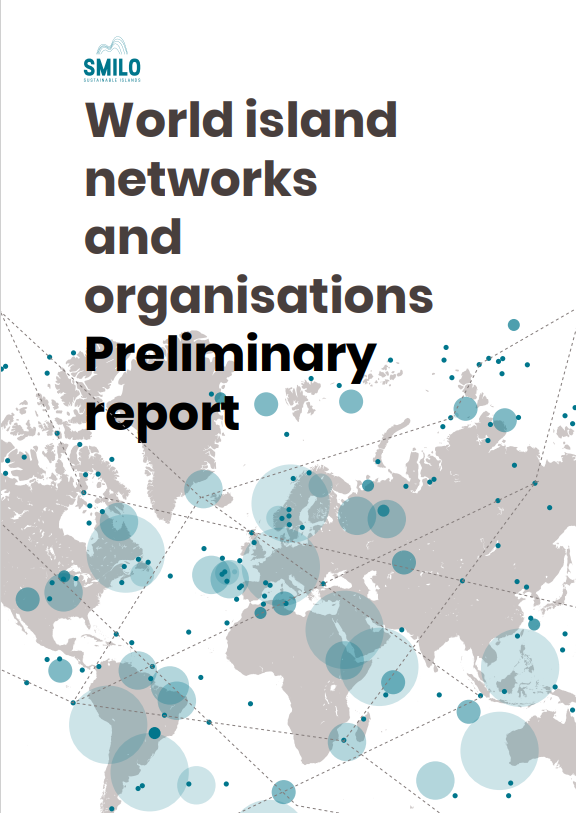 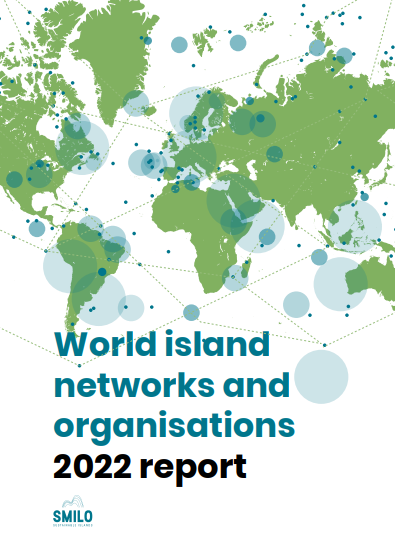 Lessons learnt & contribution to policies by the #BEMEDIslands community to stop plastic pollution on Mediterranean islands: Technical Sessions + Policy paper at the Barcelona Convention
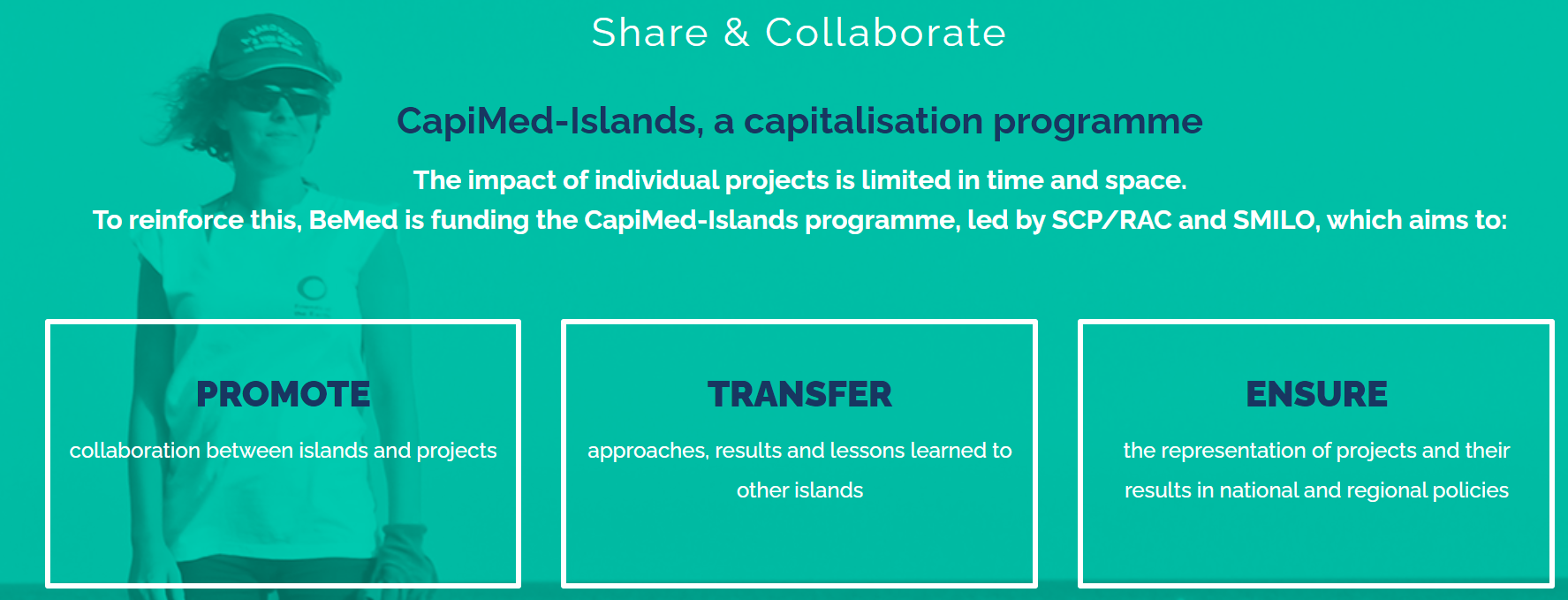 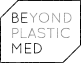 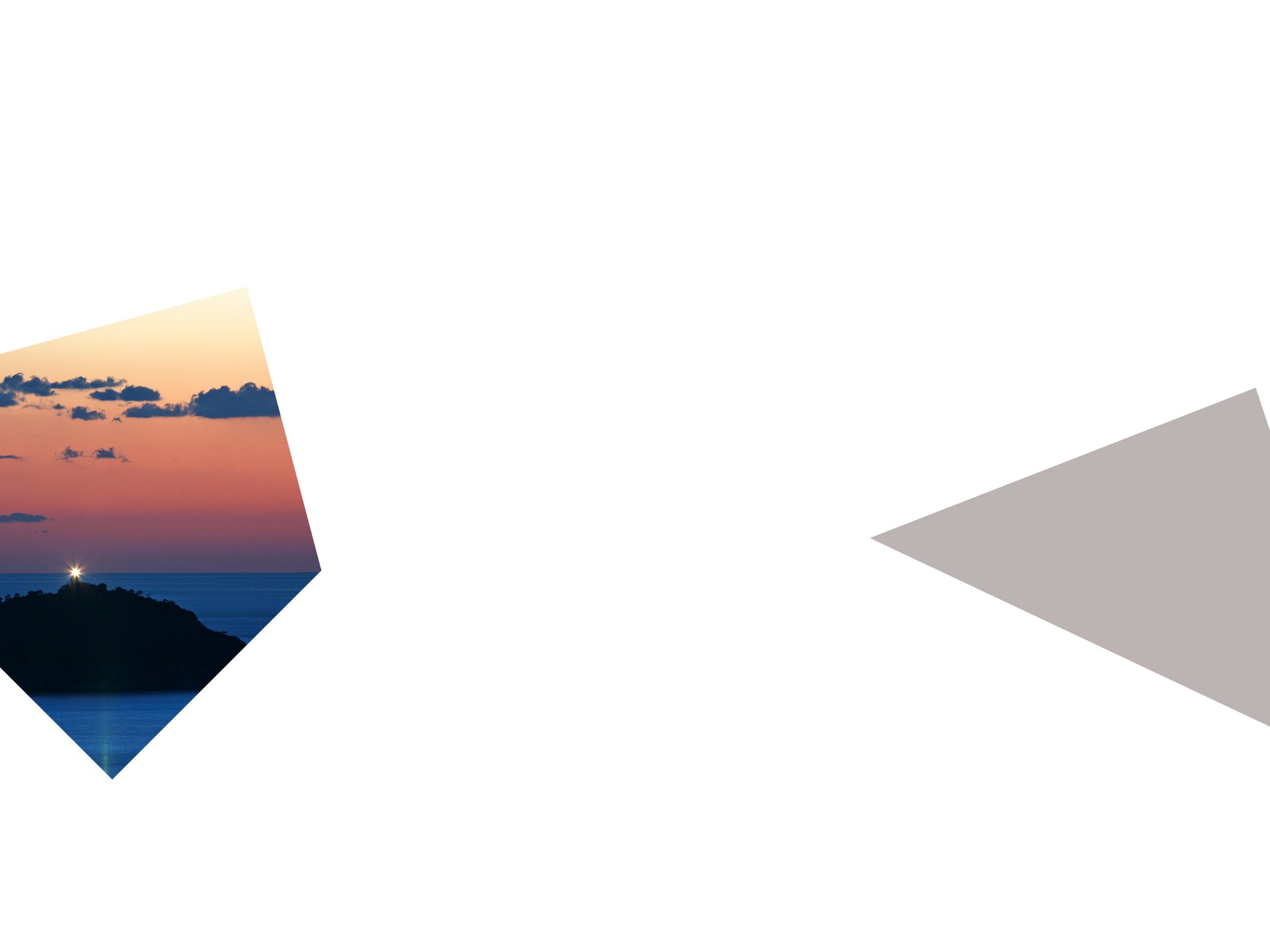 2023 
An initiative deployed
Definition of a clear and ambitious roadmap, via a new strategy, to ensure a sustainable change of scale + Communication Strategy

A strategy to lay down the axes of work to ensure the sustainability of the association, its label and the animation of its community of practice
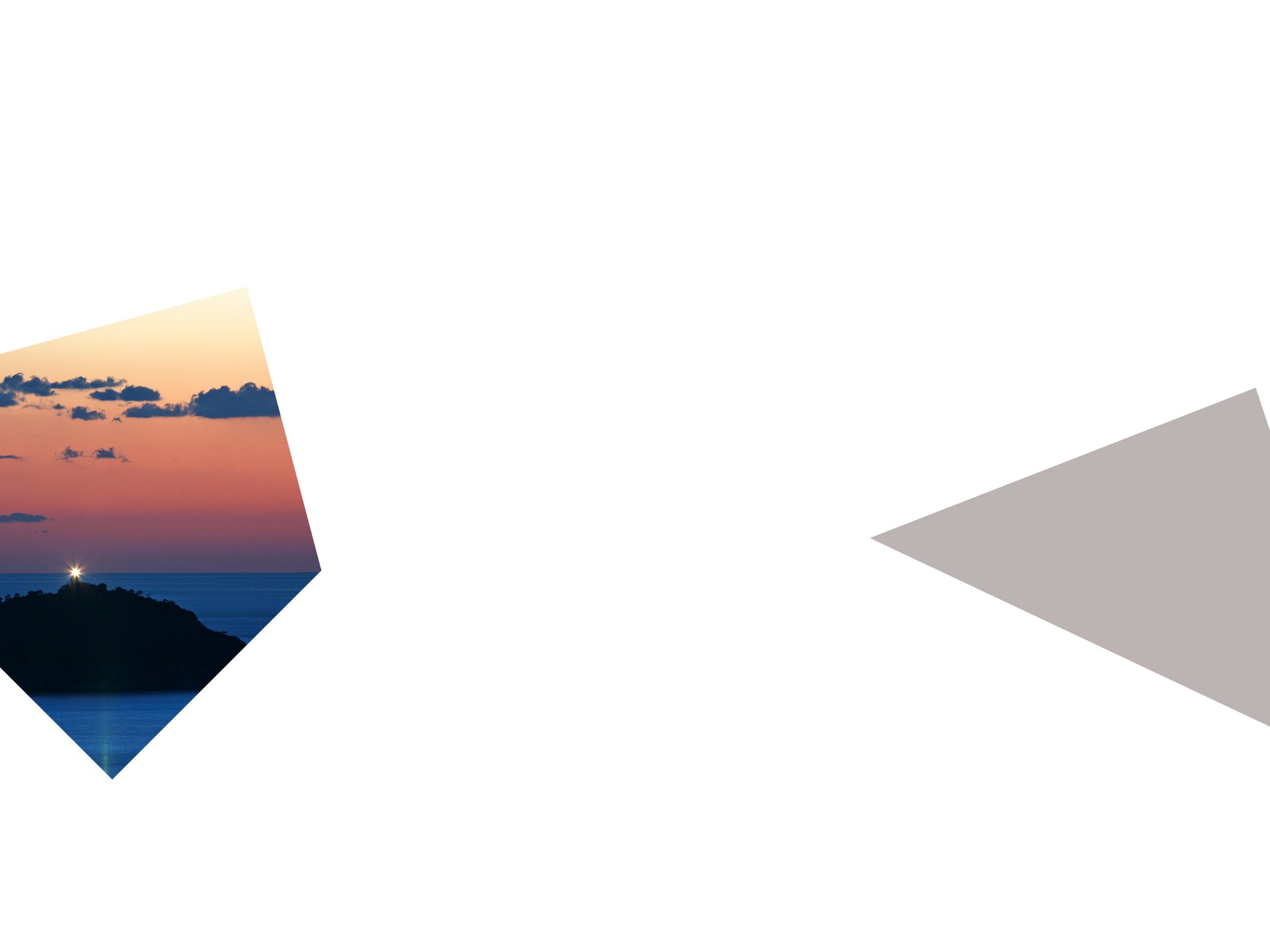 Coming events
MANGROVES planting and restoration  Guinée-Bissau – 2022

UPSCALING GLASS WASTE Gorée, Sénégal – 2023	

TRAINING WORKSHOP ON SUSTAINABLE WASTE WATER MANAGEMENT St Honorat - 21-23/11/2022

PLASTIC WASTE MANAGEMENT & CIRCULAR ECONOMY ON ISLANDS Frioul – 8-11/2022

Presentation of the « Mapping of island networks and oréseaux et organisations insulaires » To be defined

Side event COP27 UNFCCC on the French Pavillon « small islands resilience, dialogue between SIDS and other islands »  nov. 2022 - To be confirmed

IMPAC 5 side event with Apolimer-CNRS "Indigenous peoples and local communities for the conservation of marine biodiversity around the world », Vancouver, Canada – 02/2023

ISOS + « sustainable agriculture » - 03/2023 (to be defined)

Series of trainings in the framework of the French development agency project Rest’île – 2023, to be defined
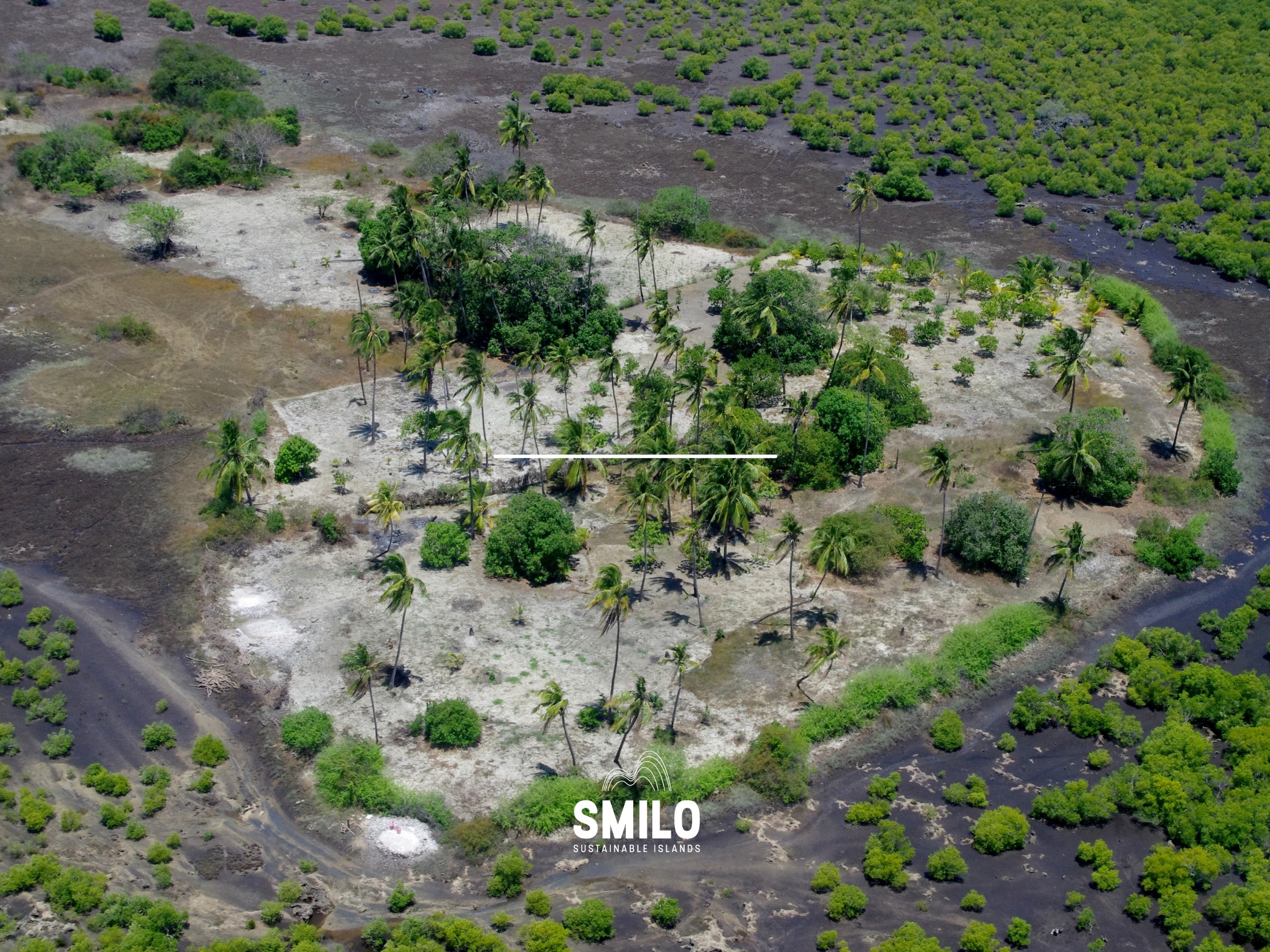 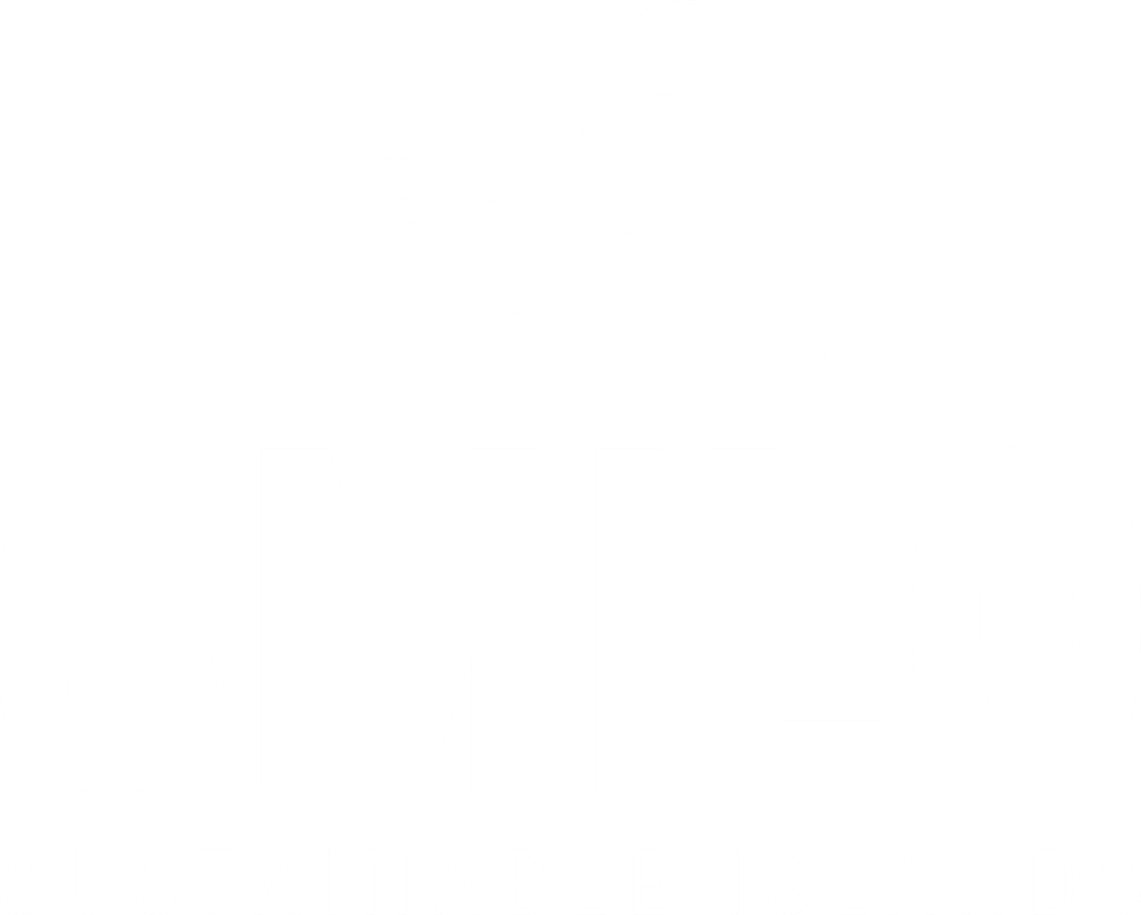 OBRIGADO
#SMILOCulatra2022
Bastide Beaumanoir, 3 rue Marcel Arnaud
13100 – AIX-EN-PROVENCE

+33 4 42 91 64 22
secretariat@smilo-program.org
Follow us !
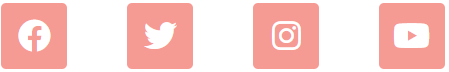 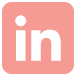